Audience
Venture capitalists who are interested in the music entertainment business.

Background
Currently there is a strong demand for karaoke in the U-District. There is a building under construction on 12th and 45th that we plan on leasing for our business.
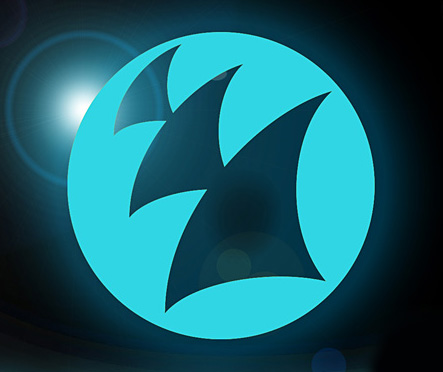 Armada
Chief Executive Officer……..Vincent Lau
Chief Marketing Officer…….Jessica Sugianto
Creative Director………………..Sophia Chia
Advertising Manager………..Chris Zuydhoek
Chief Financial Officer………Matthew Li
Our Team
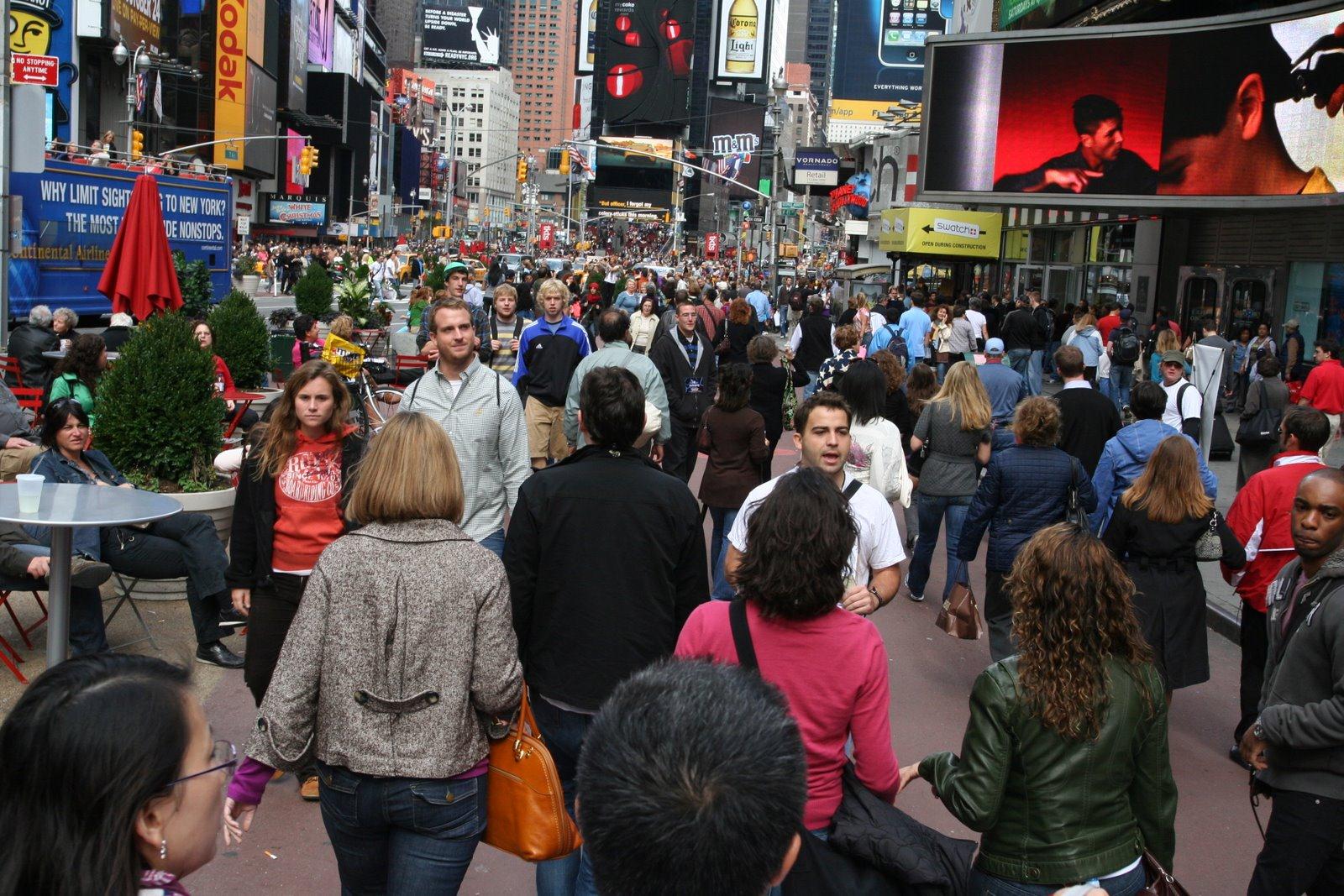 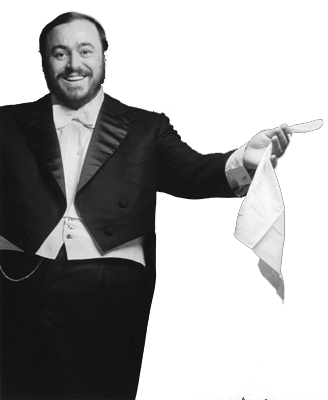 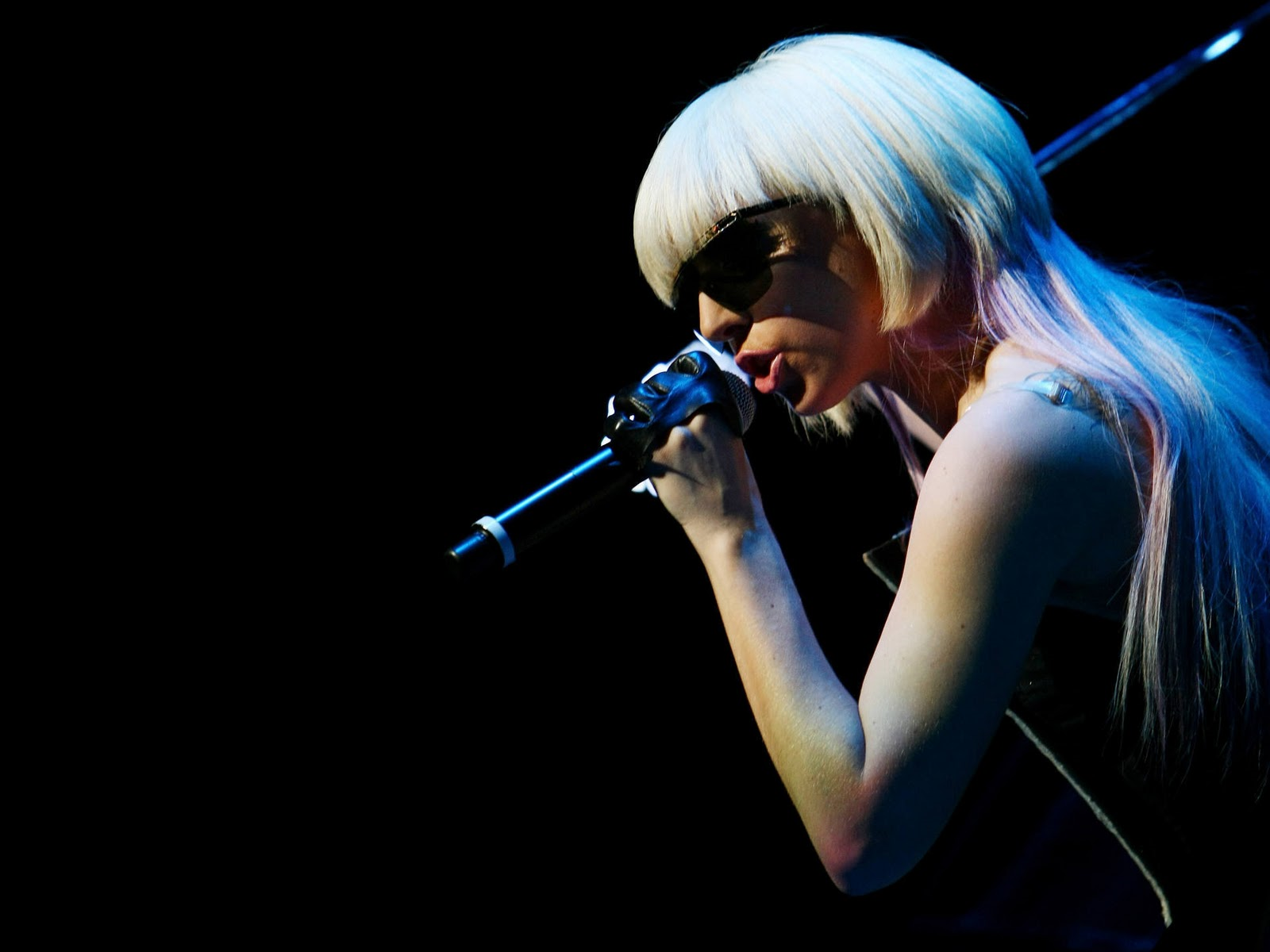 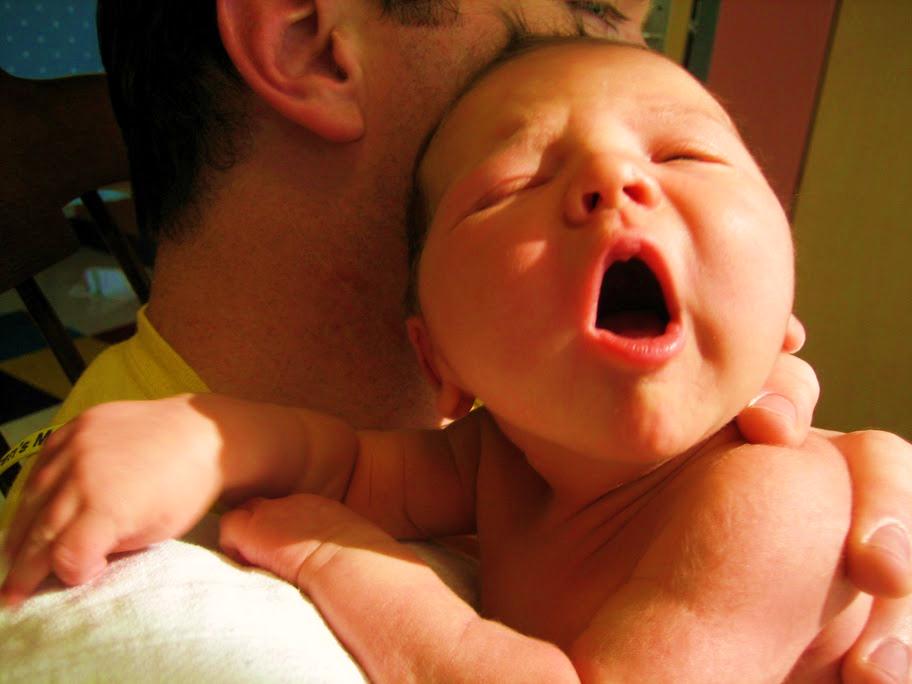 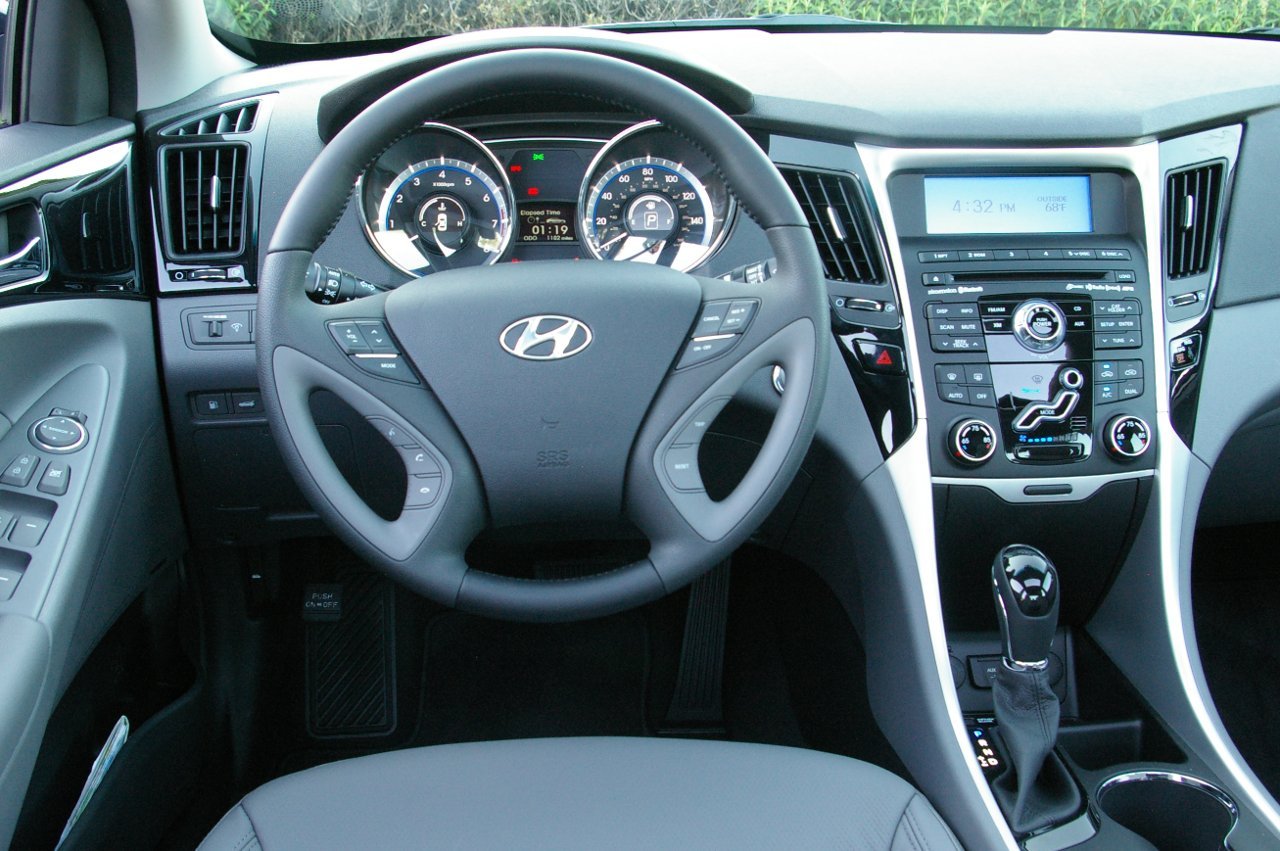 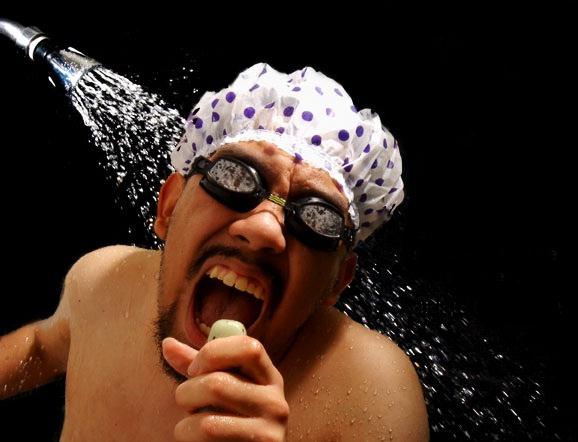 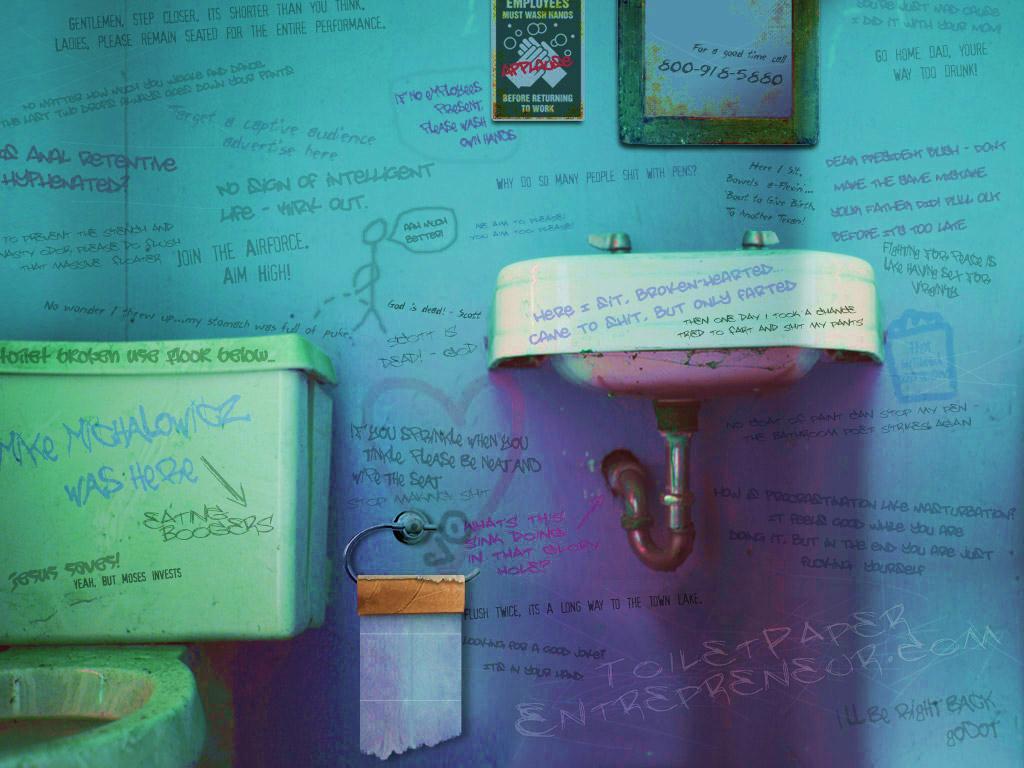 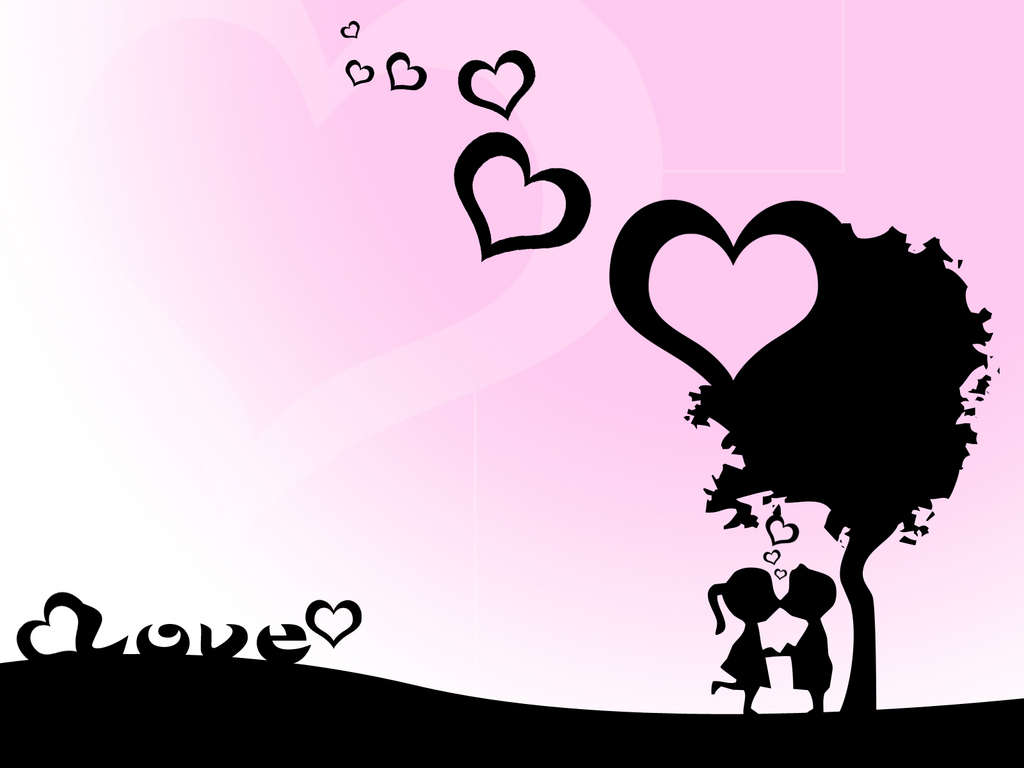 Lovin’ You
Is easy cause, you’re beautiful.
Making…
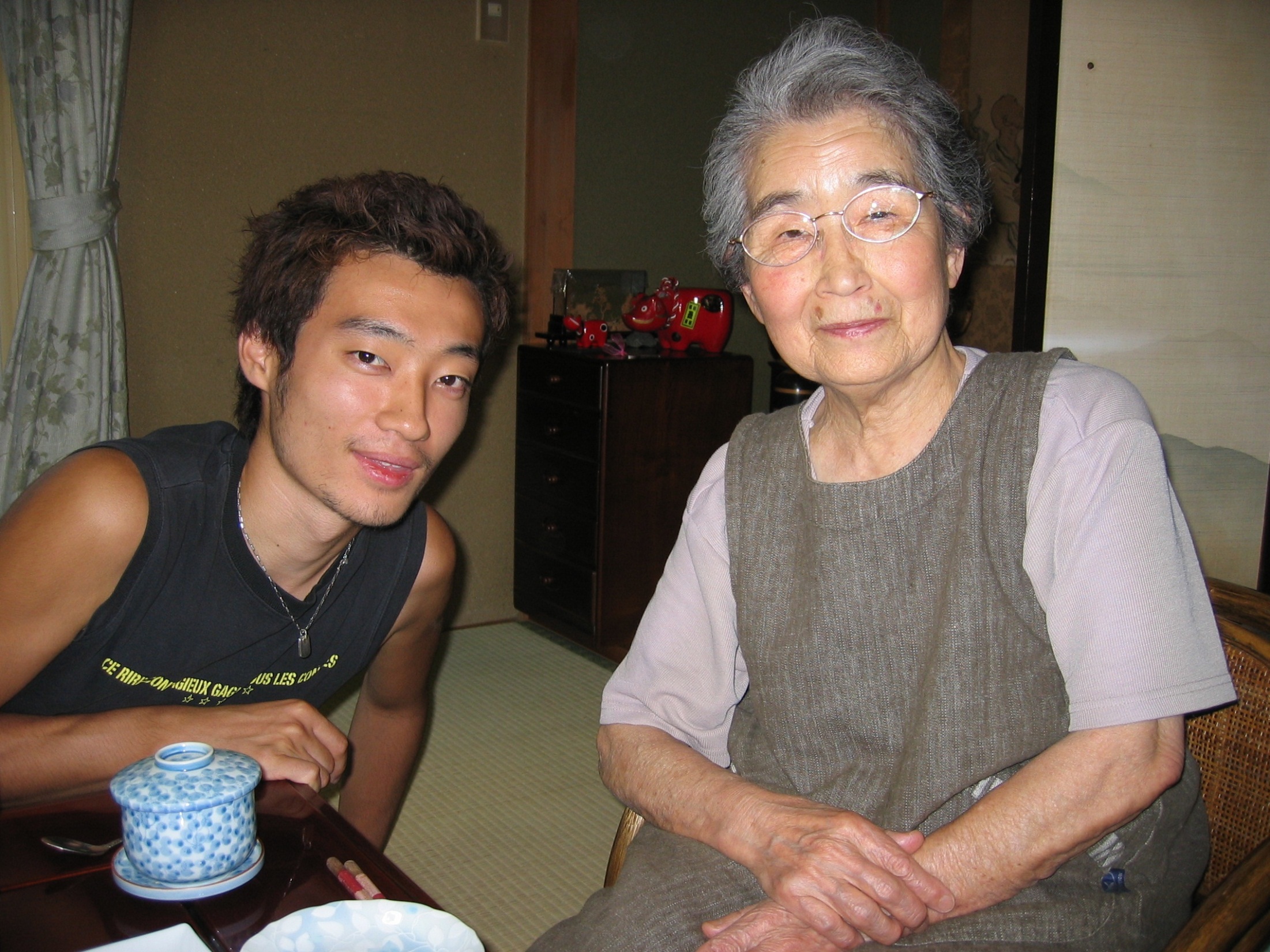 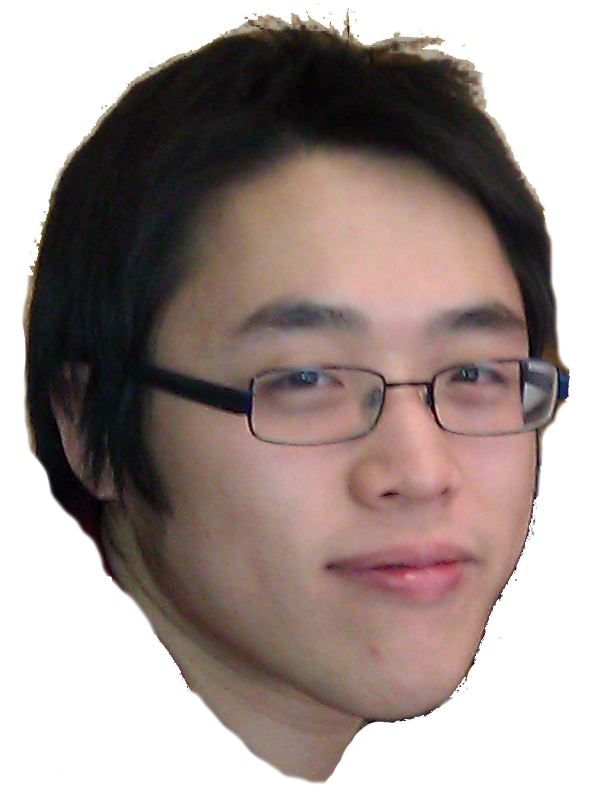 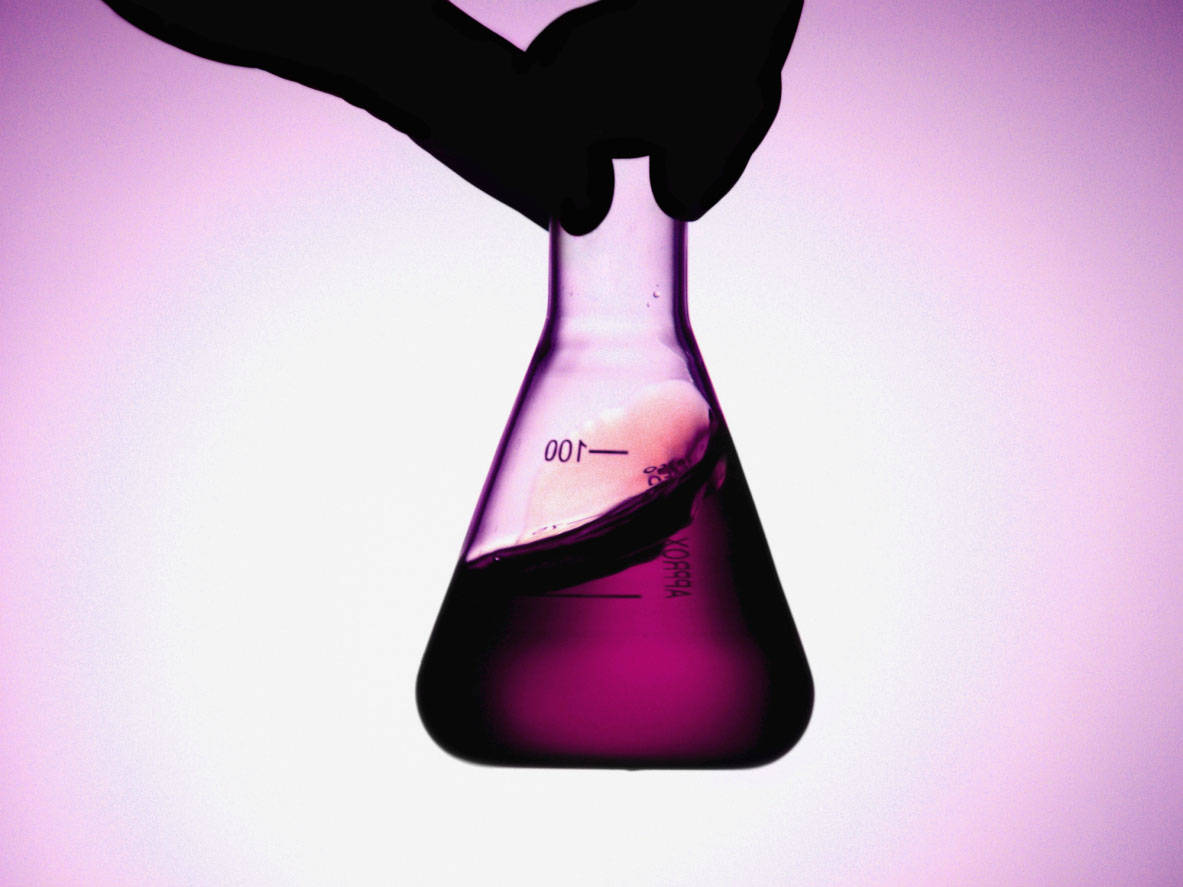 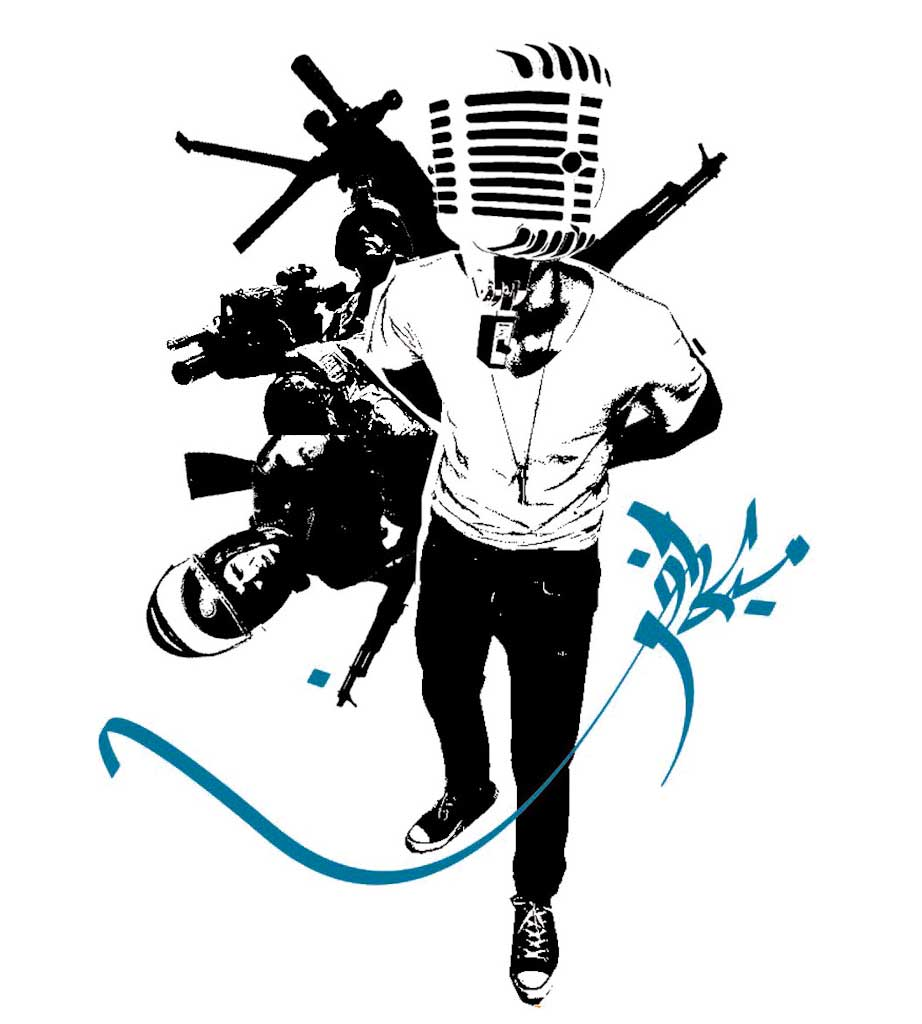 Armada
KARAOKE
Seattle
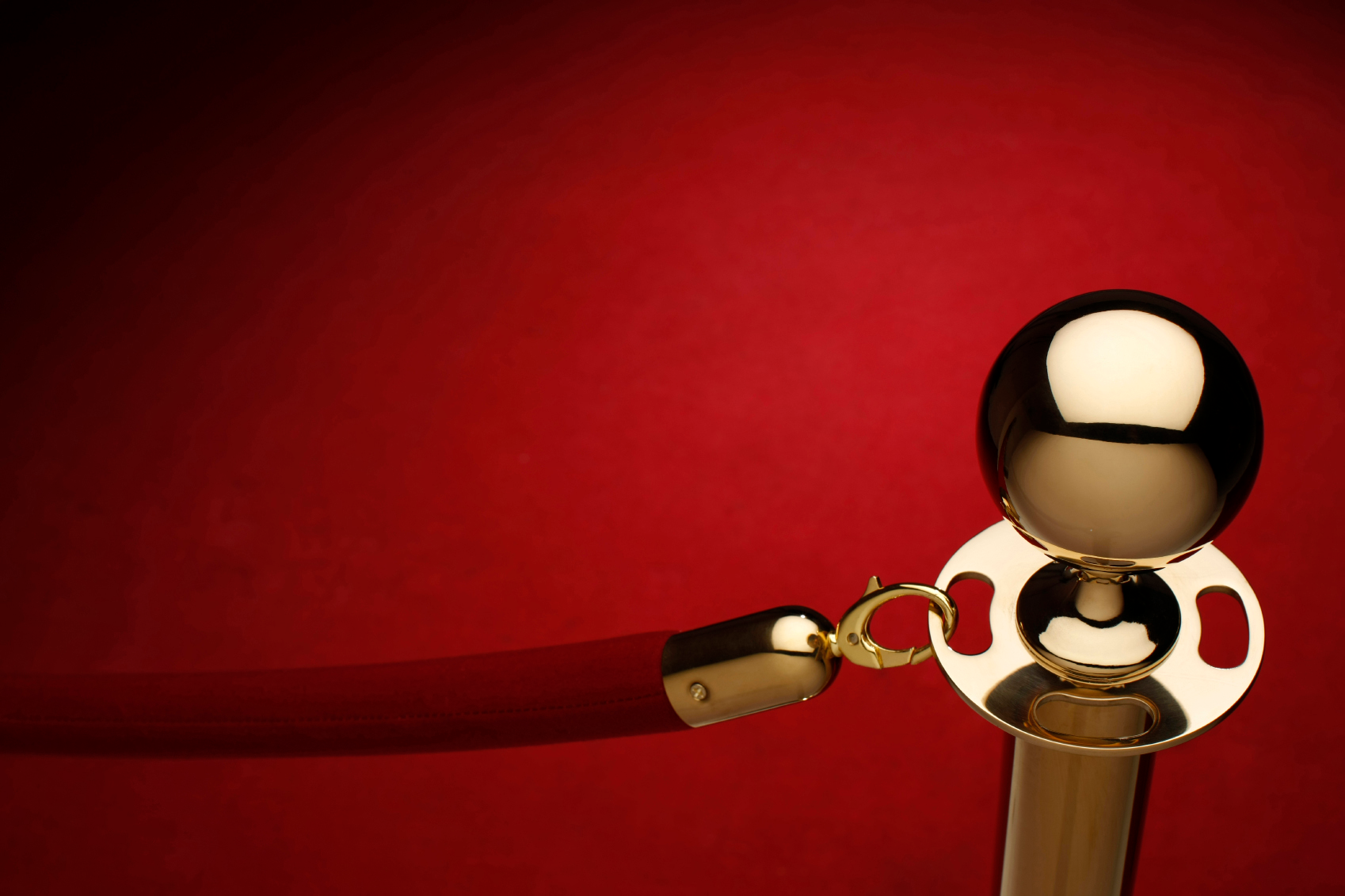 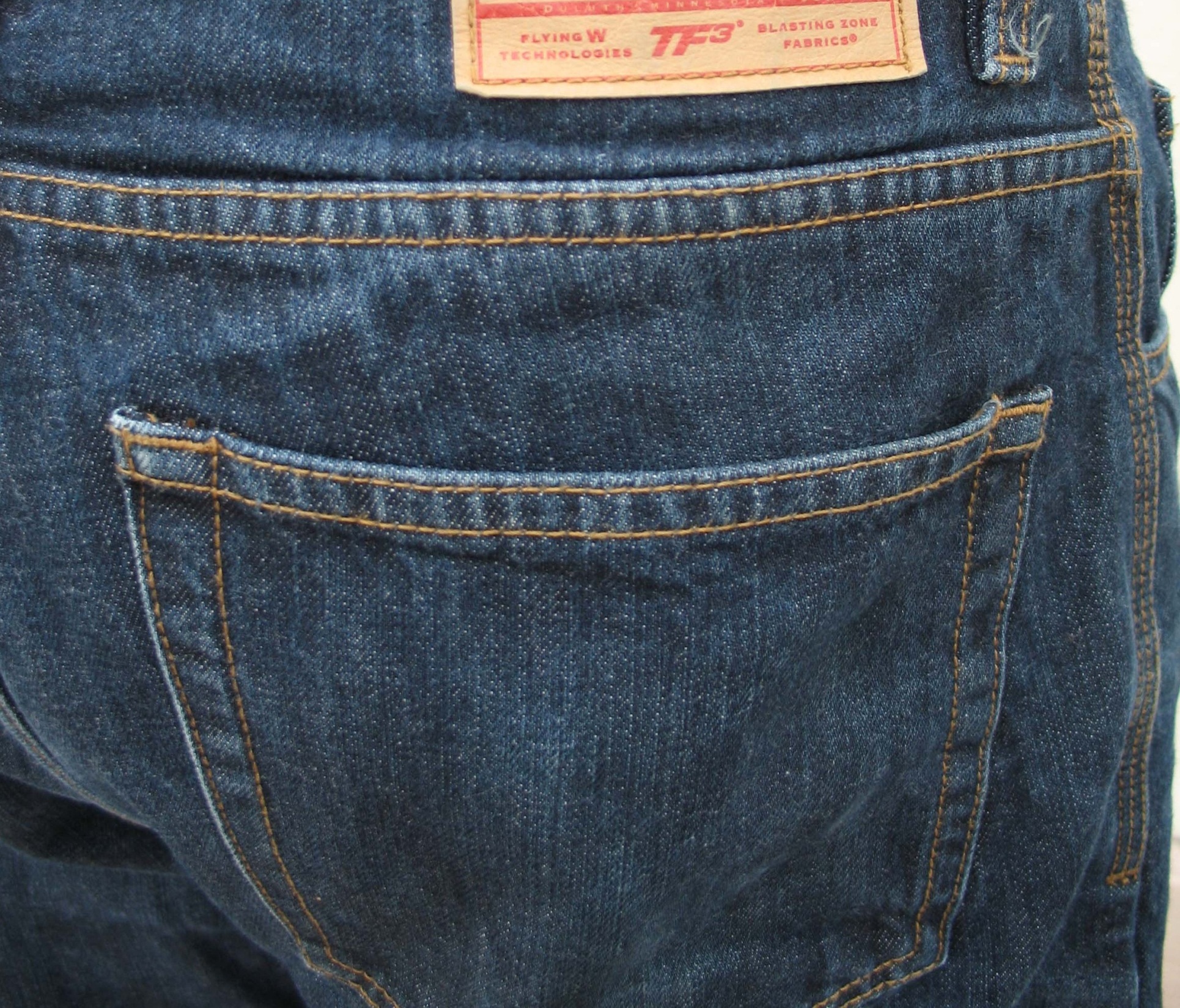 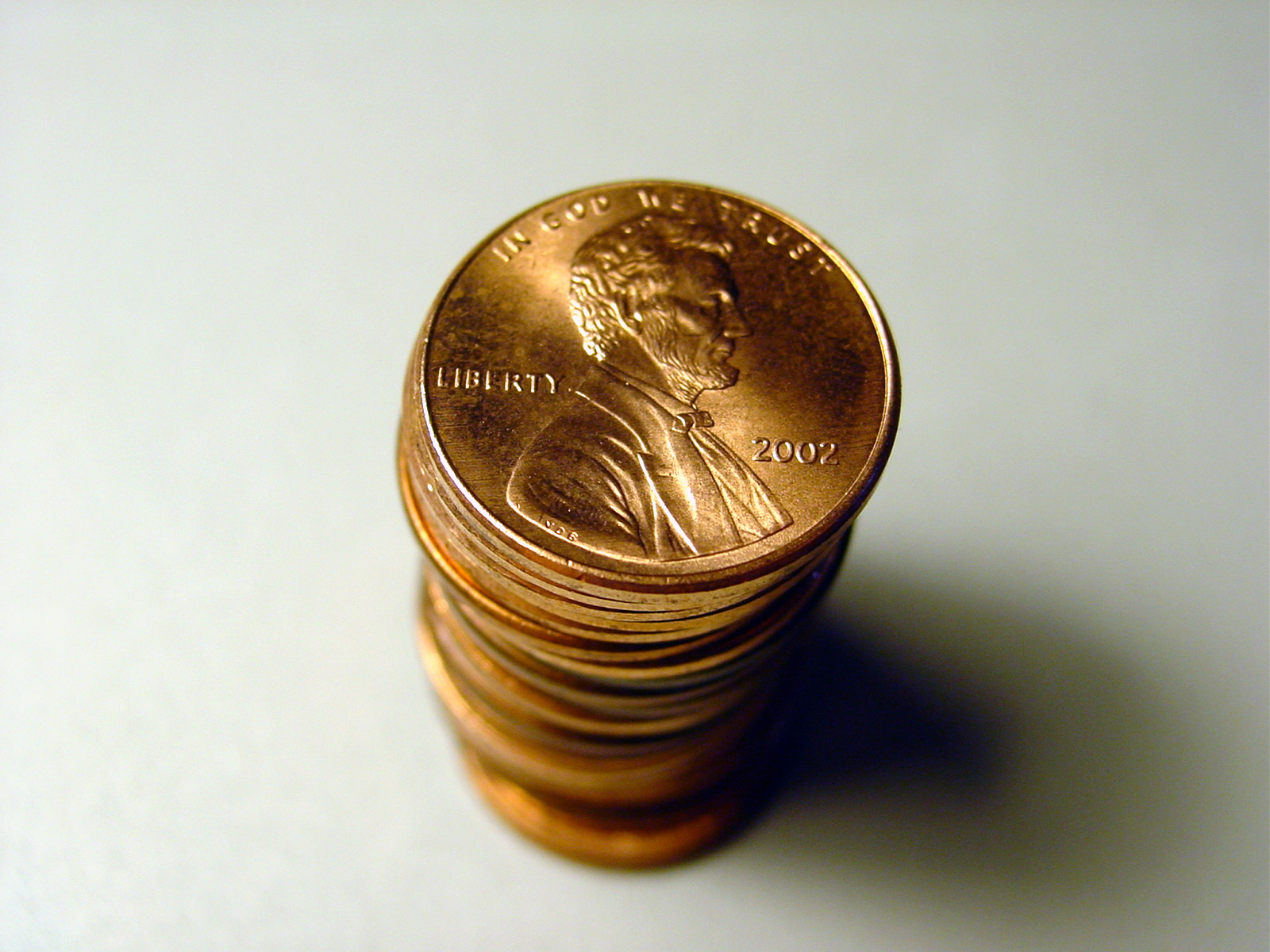 DEMAND
# of  Karaoke Boxes
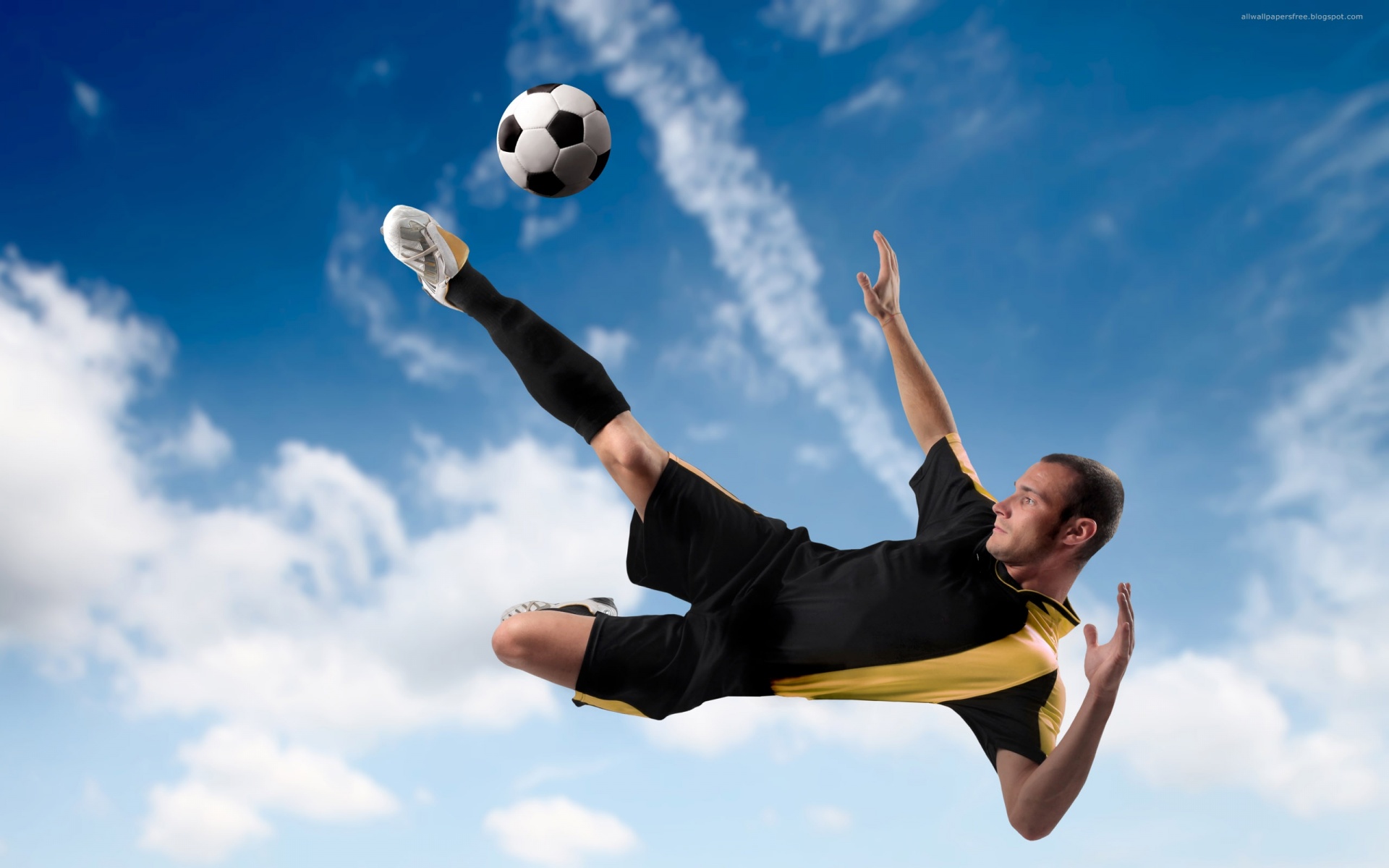 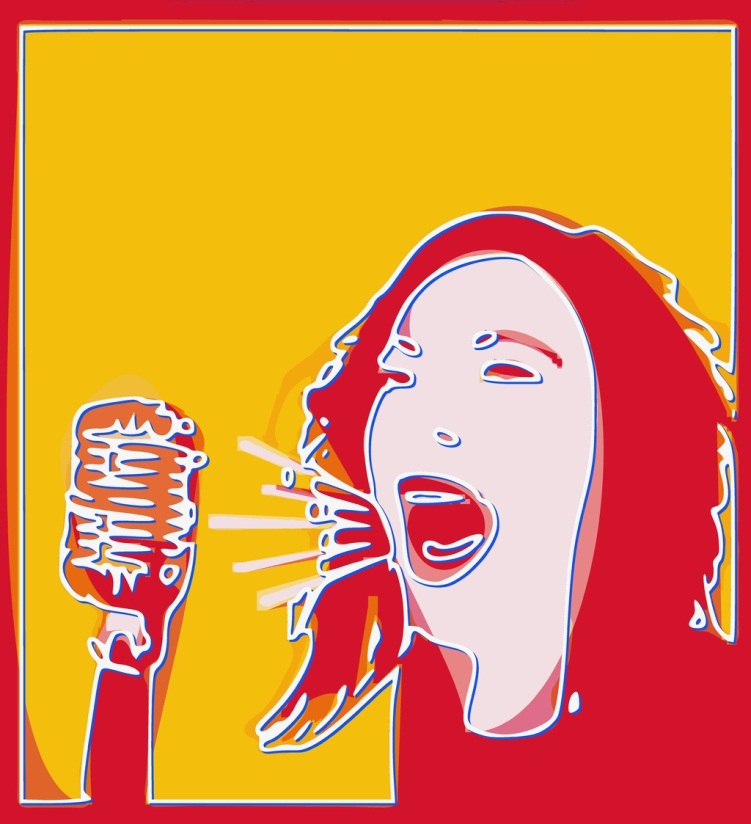 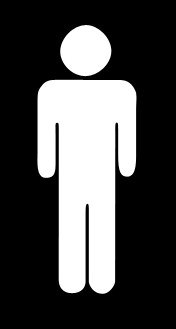 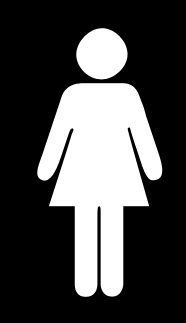 S e a t t l e
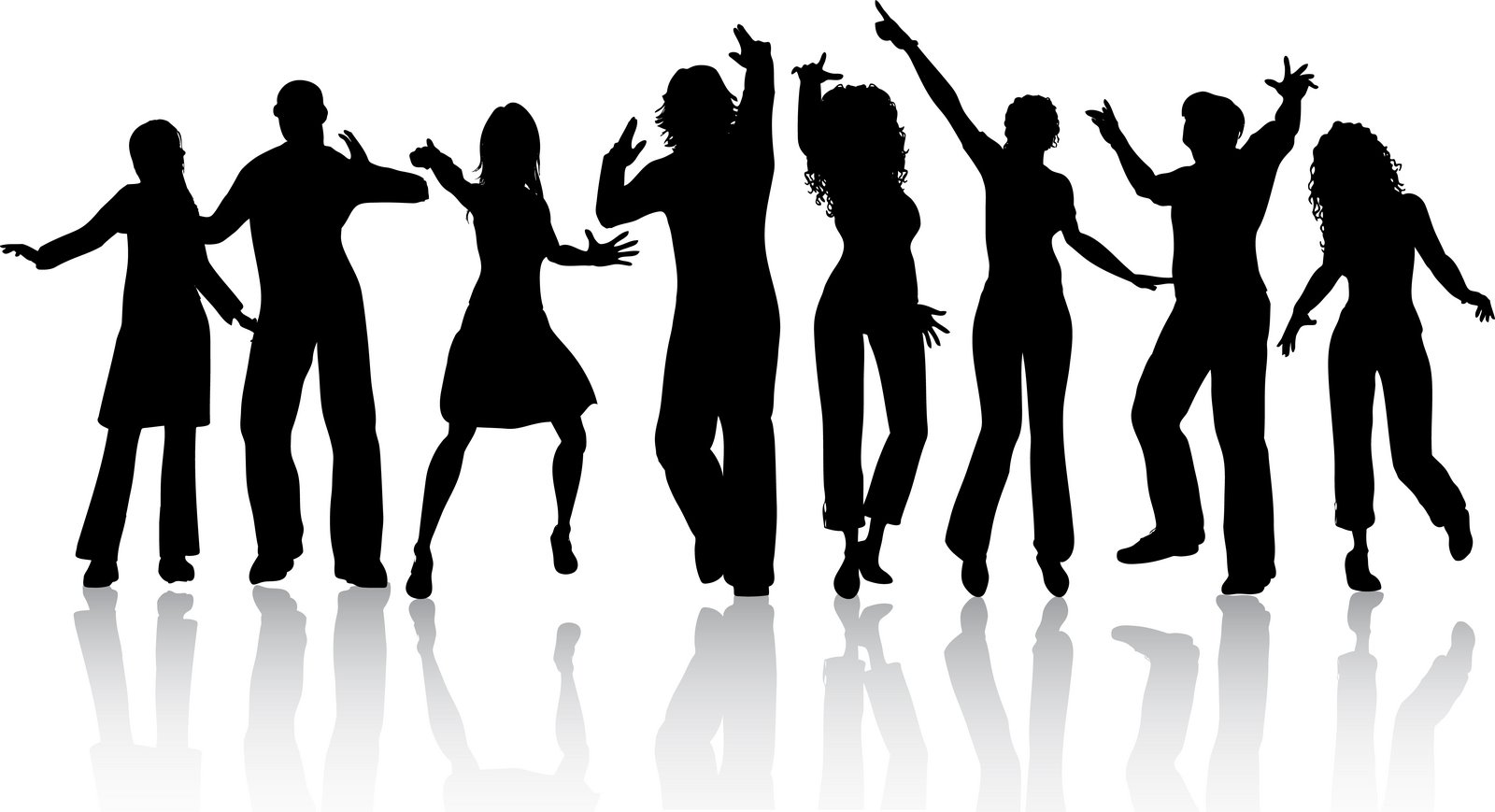 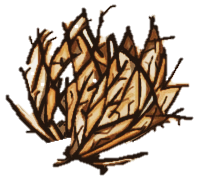 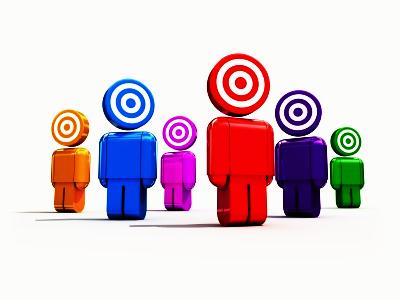 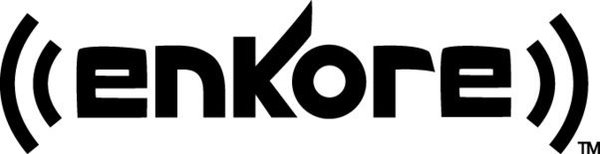 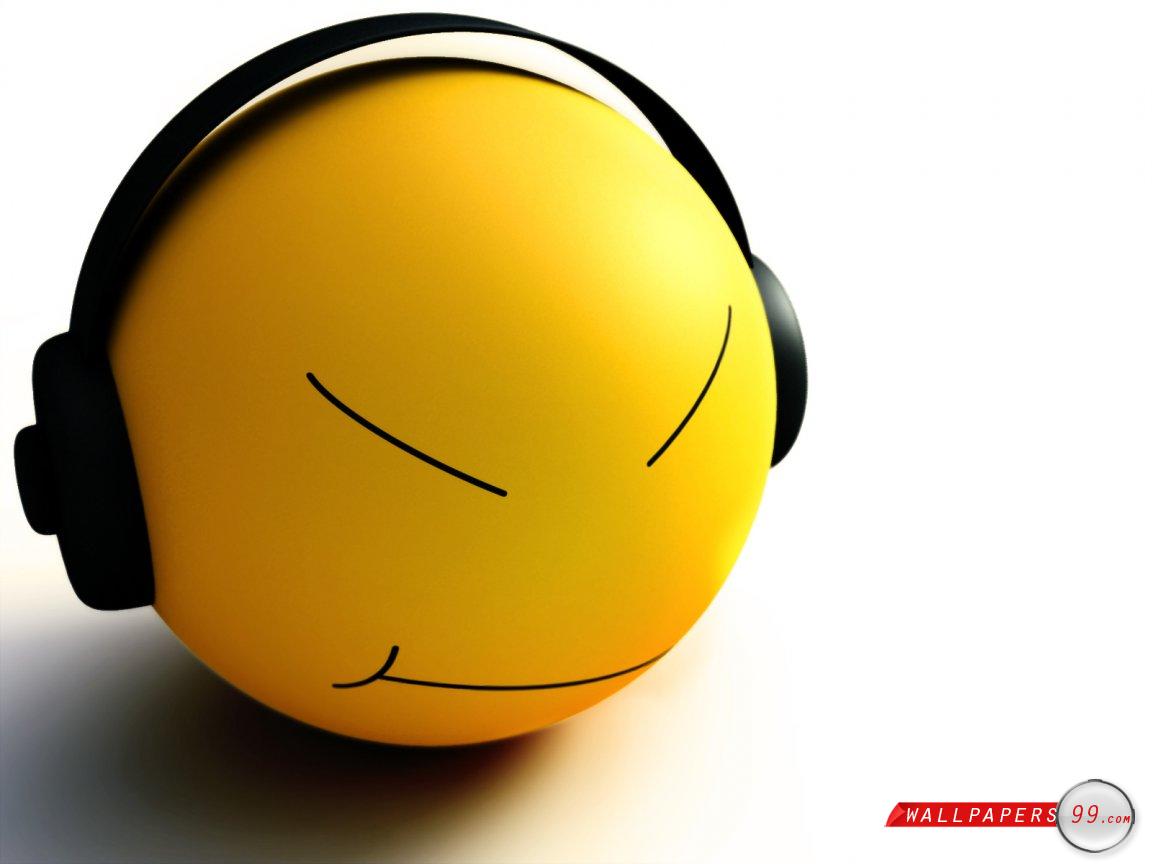 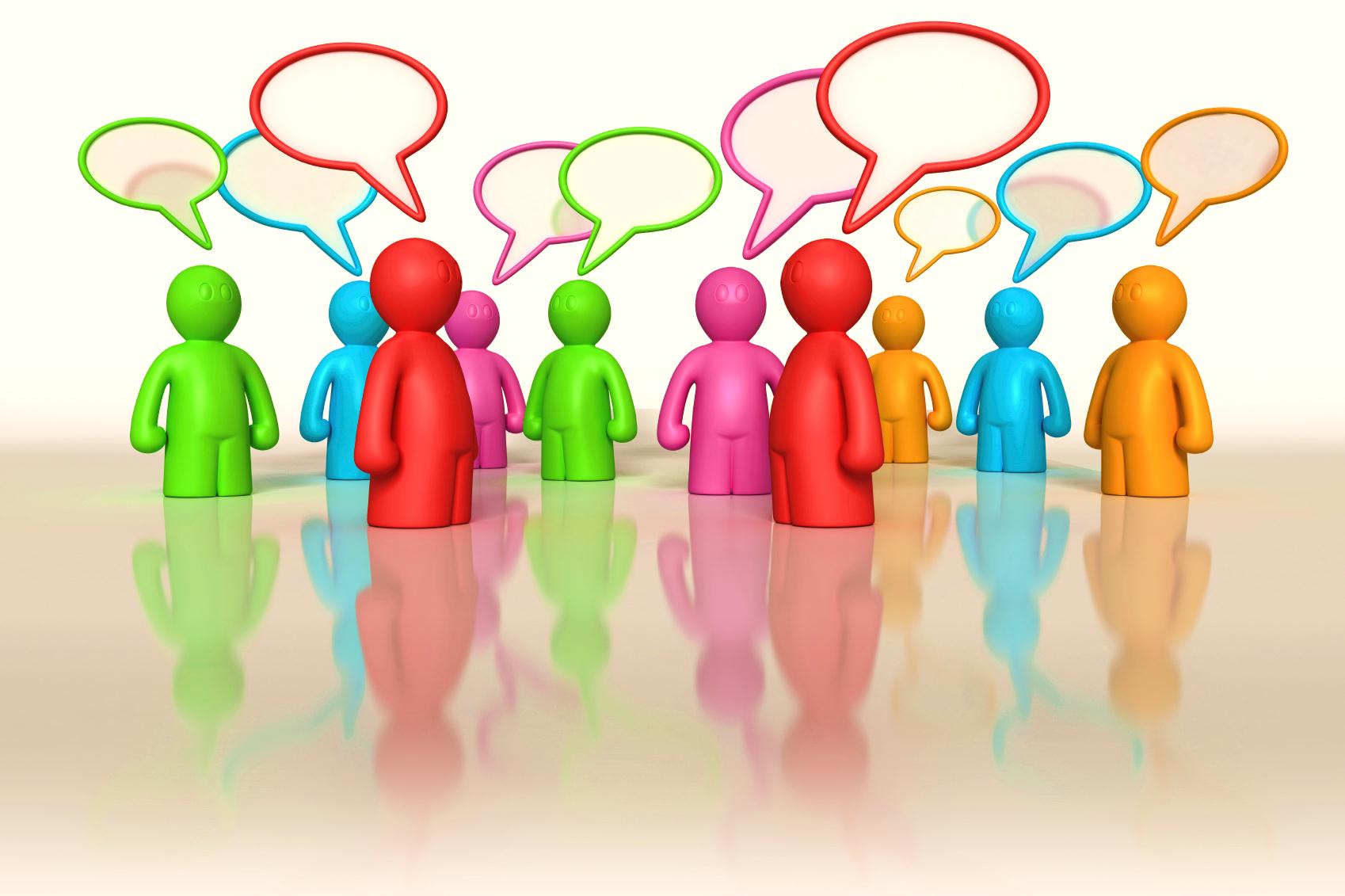 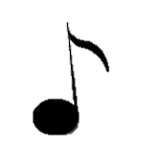 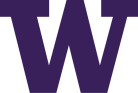 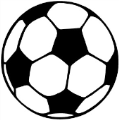 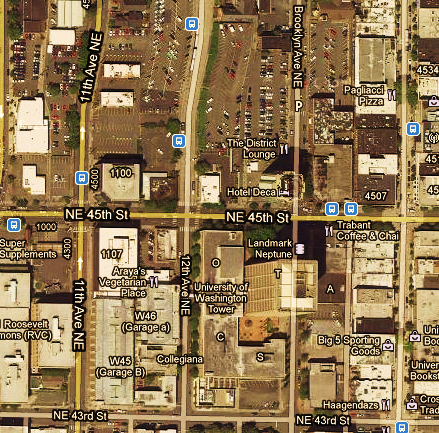 L O C A T I O N
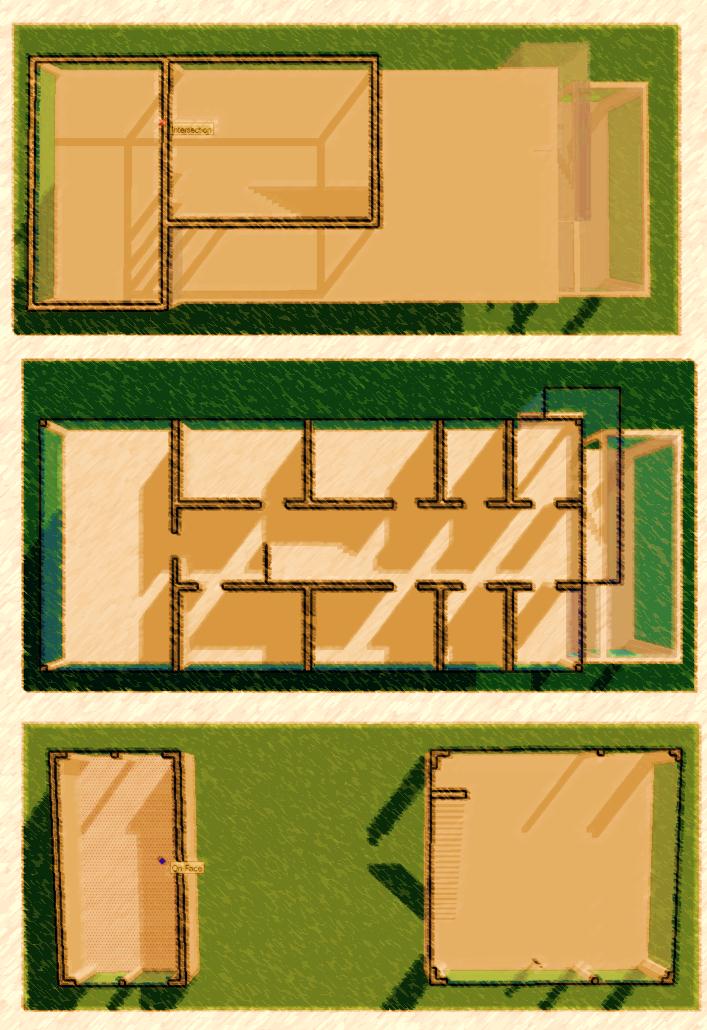 F
LOOR
3
2
PLAN
1
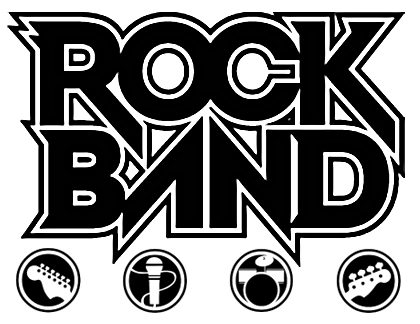 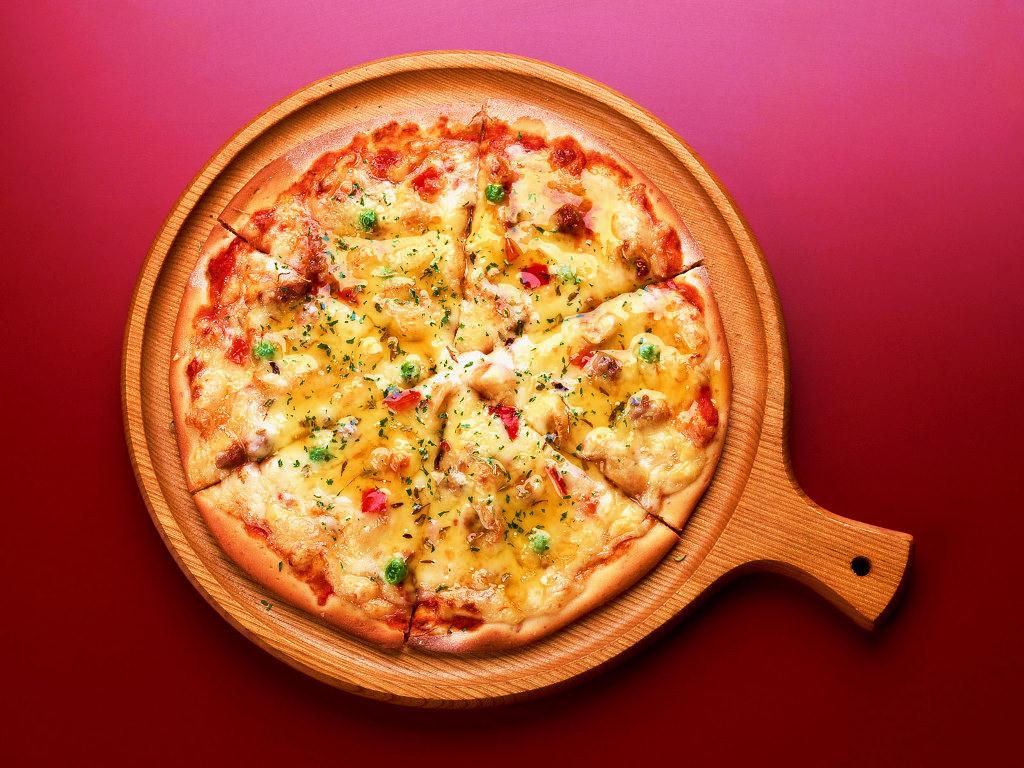 FOOD AND DRINKS
RATES & HOURS
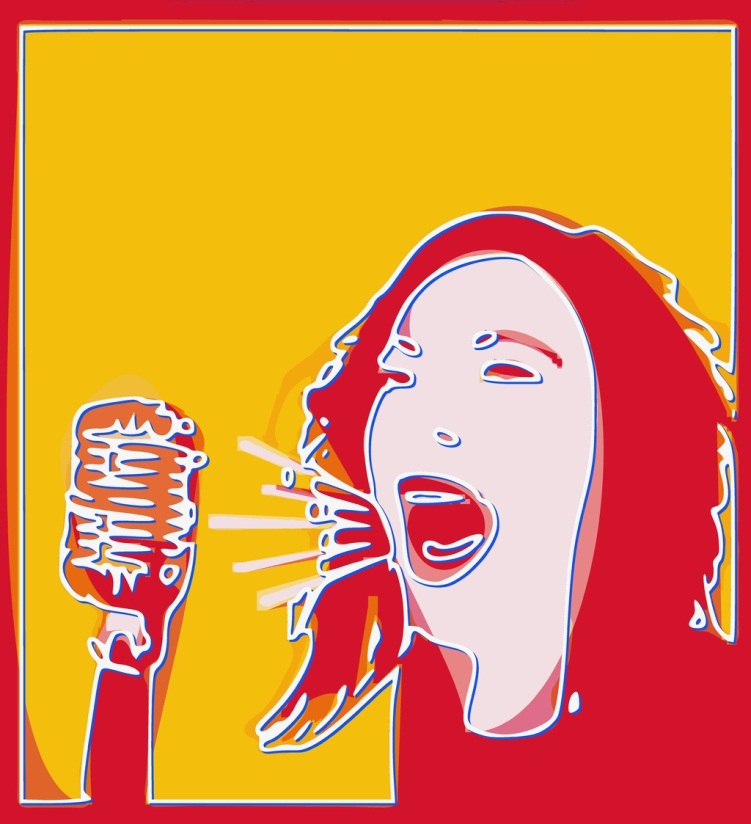 [Speaker Notes: I am a big karaoke fan. 

When I first came to Seattle, I was really looking forward to some hardcore karaoke jamming sessions in a 
“modern and nicely designed venue.” 

Overall, the experiences I had on U district were satisfying, but I was not as blown away as I was by other places. 

*I definitely saw room for expansion and improvement, especially with the design. 

This is why I am super excited to be the creative director for this project mainly focusing on the interior design part.

You may be wondering; truly, how important is the interior design in terms of generating profit? 

Well, in the karaoke entertainment business, companies have two main marketing objectives.]
1.
Satisfy the need
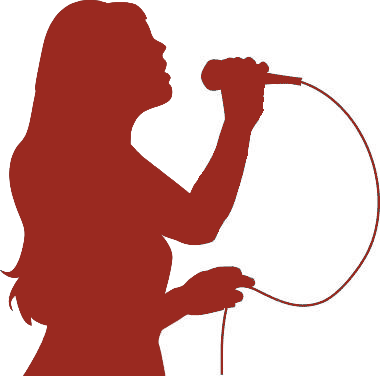 [Speaker Notes: The first is to simply give the customers what they need.
 
As a wise man once said, put out the fire! If the fire is the demand for karaoke space and song systems, provide that.]
O
The
WOW factor
2.
[Speaker Notes: However, to delight customers and create long-lasting customer relationships, companies must have a wow factor to distinguish themselves from their competitors.

And our wow factor just happens to be (click) our very cool and awesome….]
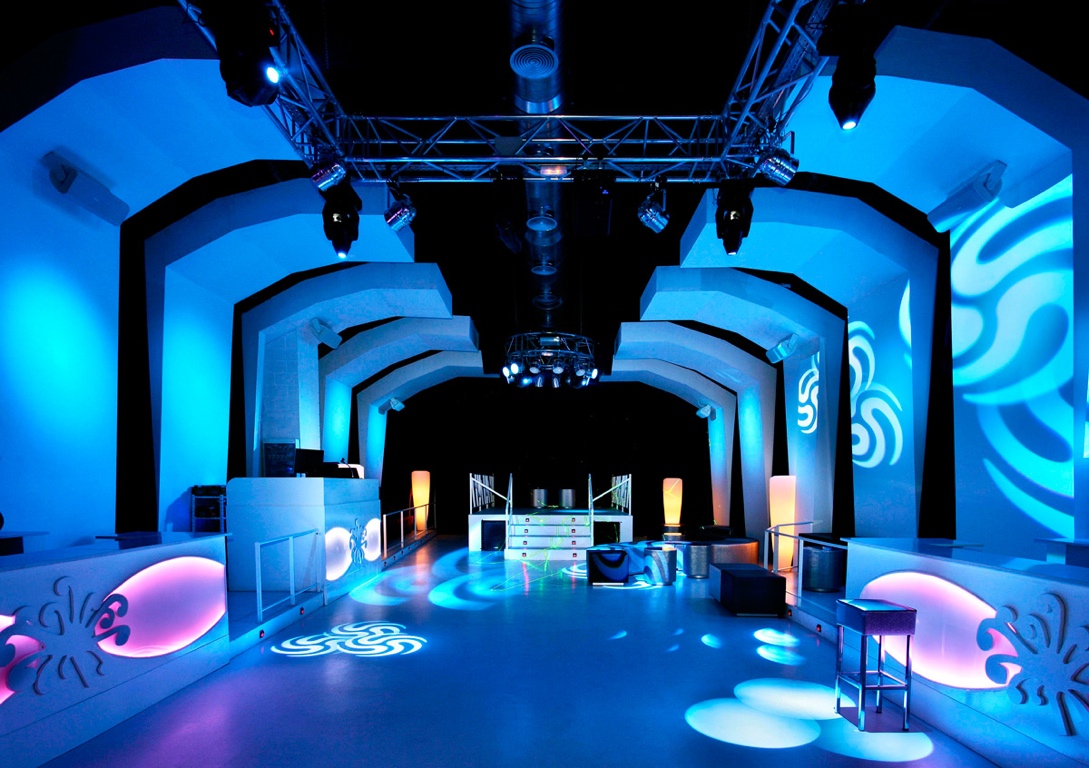 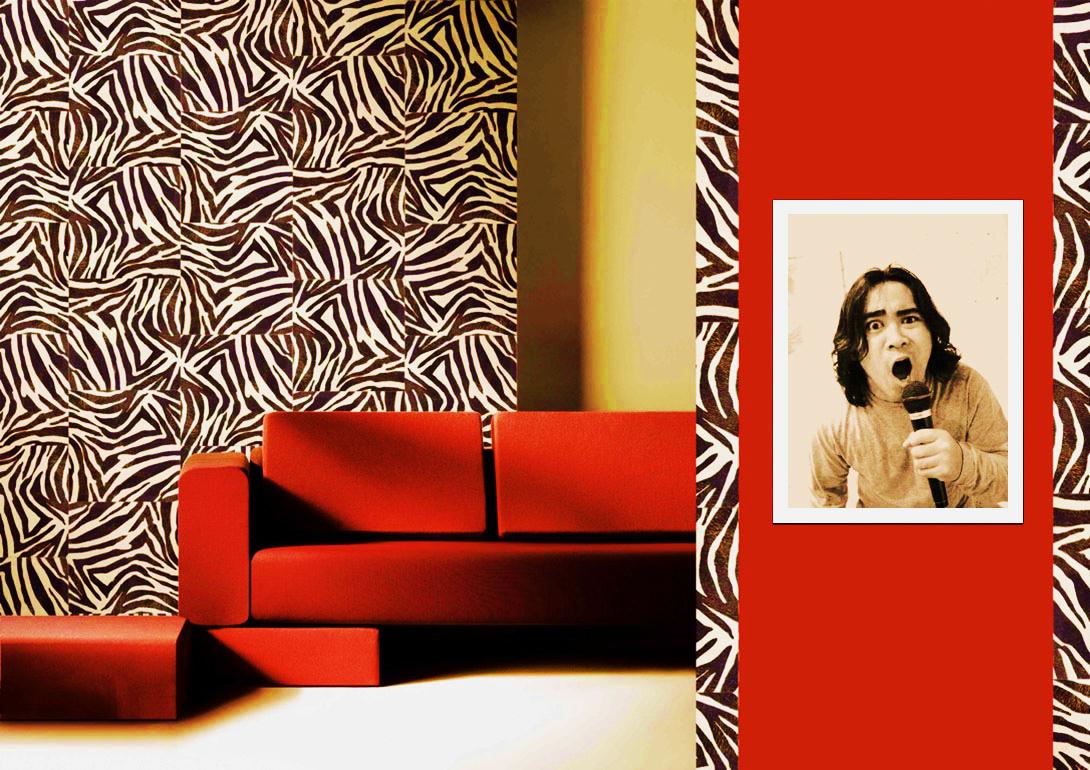 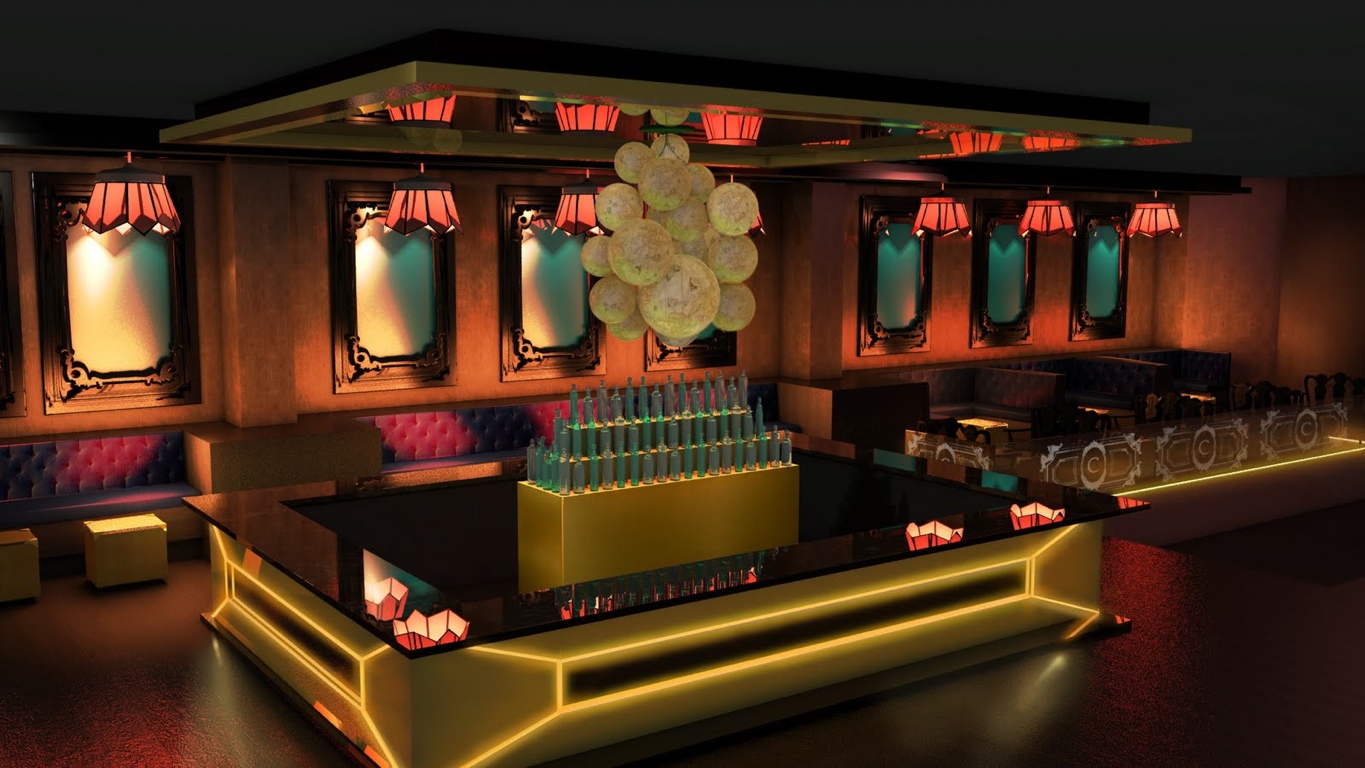 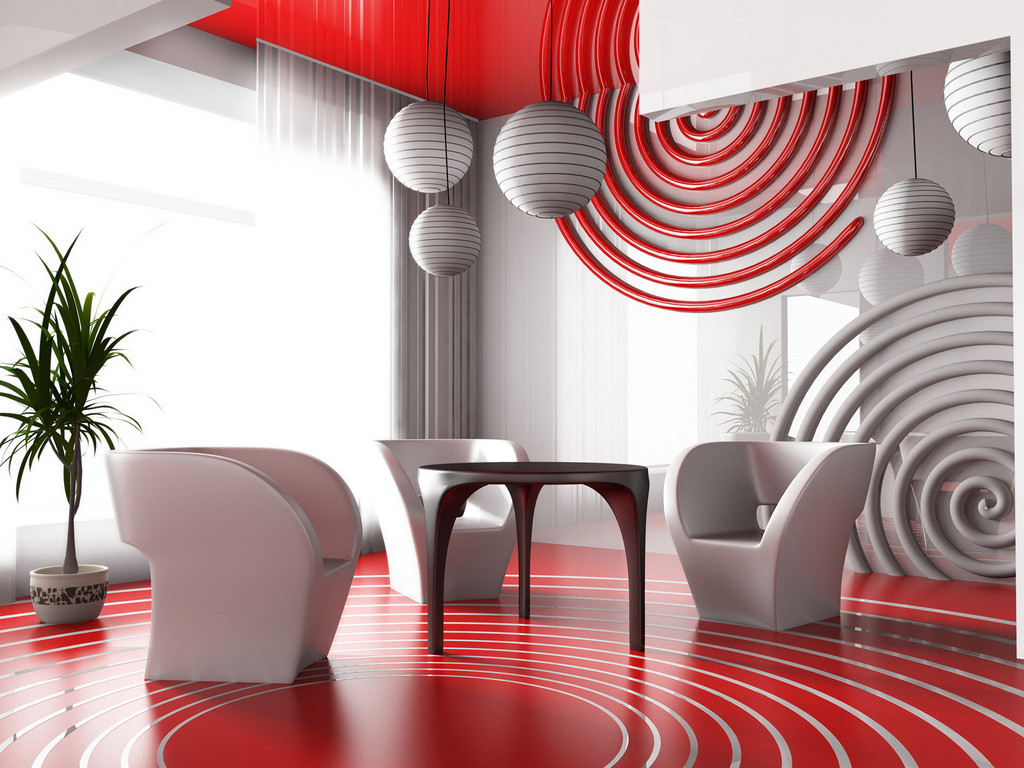 Interior
WOW
Design
[Speaker Notes: ….Interior design!!

The Interior design is an essential part of our store personality and positioning and it is what creates an impressionable experience for our customers. It is really the soul of our business

Now, in every stage of the designing process, there is one core idea that we always keep in mind, our target market. 

As Jessica said, our target markets can be divided into the customers who already enjoy karaoke and those who are new to it.]
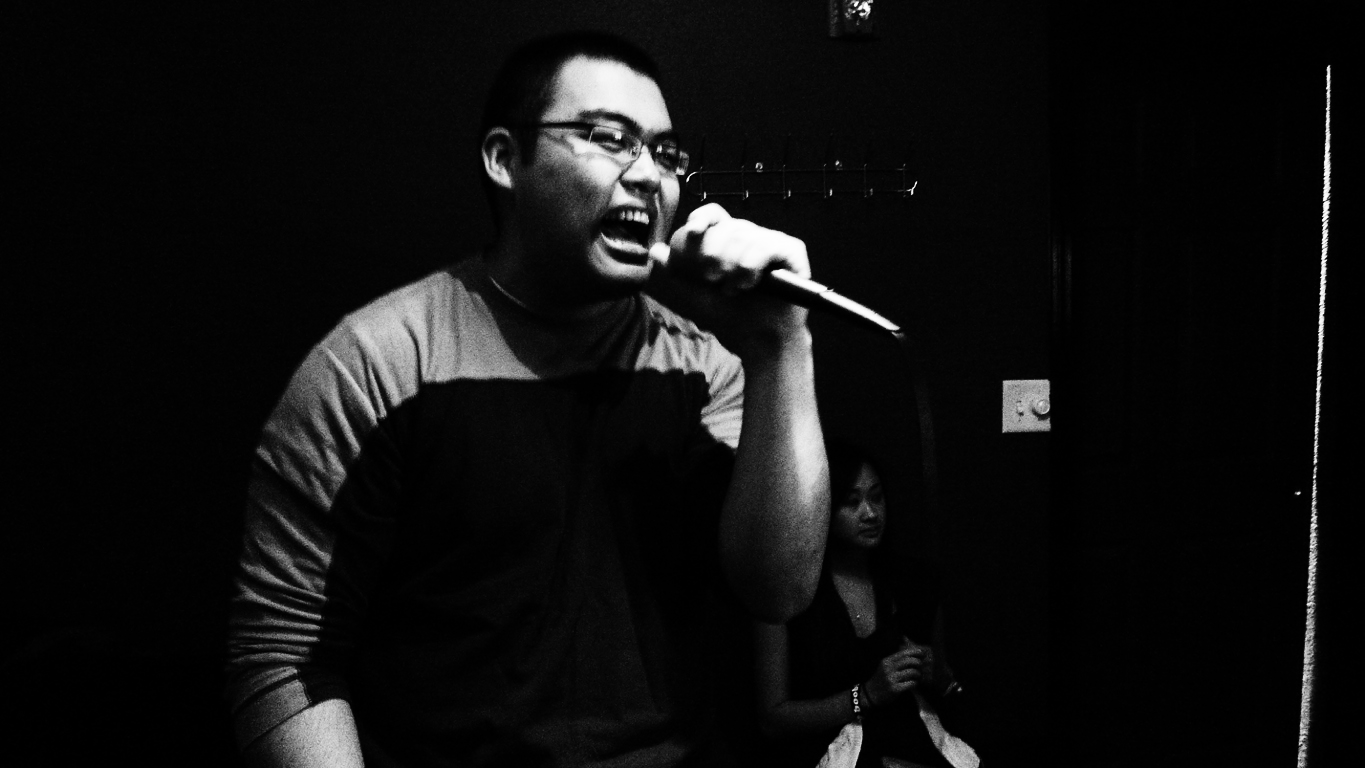 #1
Target Market
[Speaker Notes: The first group generally have the following characteristics:
They are mainly interested in pop music, 
are socially active, 
and enjoy singing and expressing themselves in front of their friends. 


Many of the people from this group are in fact  Asian international students, since karaoke is a main part of their culture.]
K
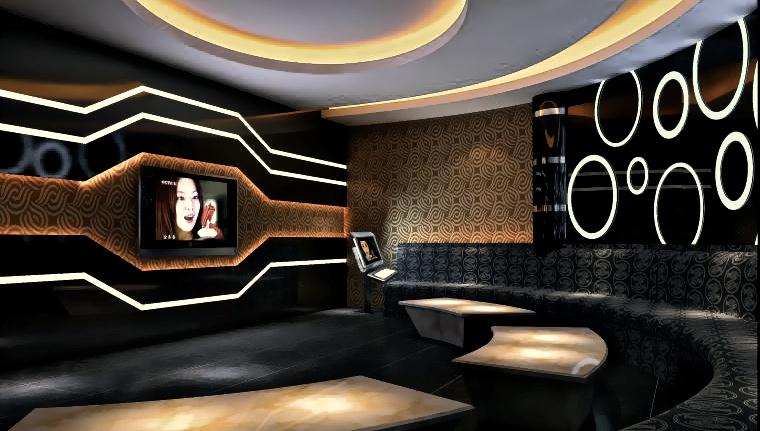 araoke
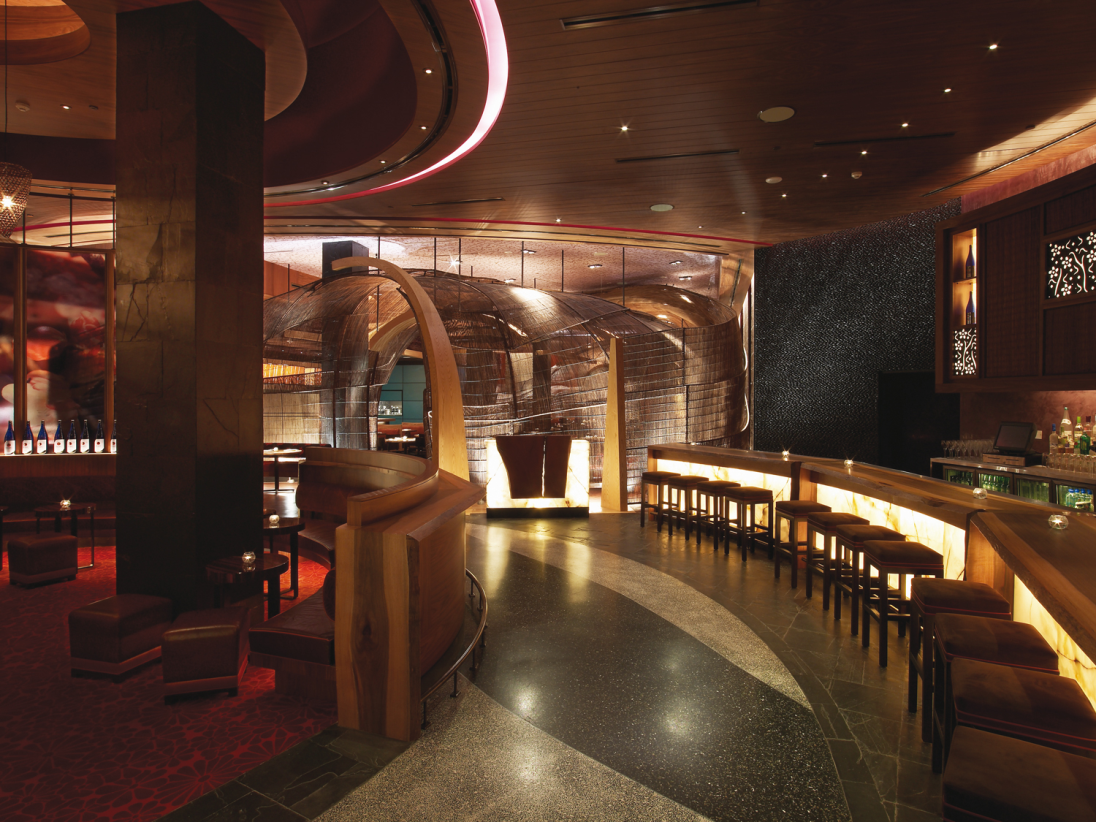 Meets
Bar Lounge
[Speaker Notes: From our market research, these people are used to the idea that karaoke can be combined with a classy and modern bar lounge look.

 For them, elements in our design will include sleek, stylish furniture and ….]
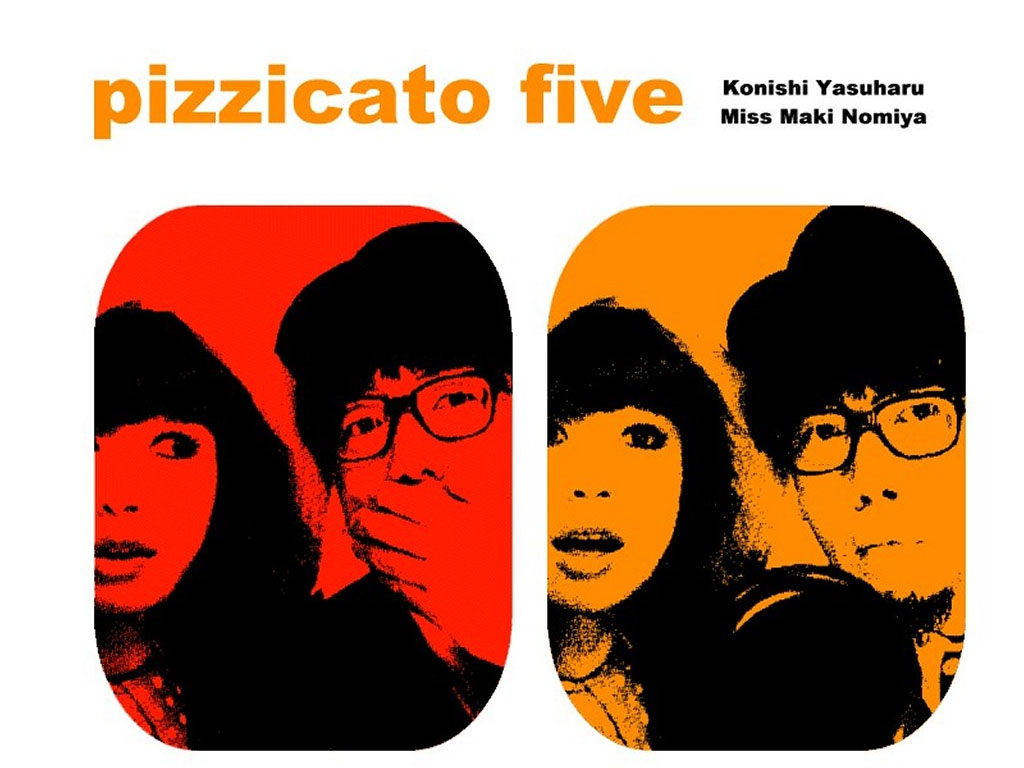 Asian
Pop
Pop
Pop
Pop
Pop
Pop
Pop
[Speaker Notes: pop music artists that they are familiar with!]
Hip hop lovers
2
#
Rock Junkies
Indie Hipsters
[Speaker Notes: The second target group of customers are those who are new to karaoke but are interested in the idea of singing in front of or with their friends and having a good time.

 For purposes of deciding on elements in our design, 

we have further segmented this group and brought our focus on the hip hop lovers, rock junkies, and the indie hipsters.]
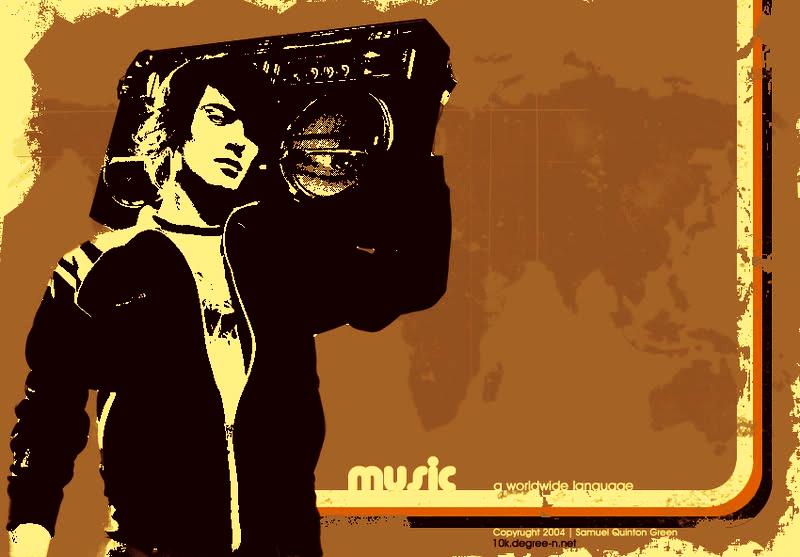 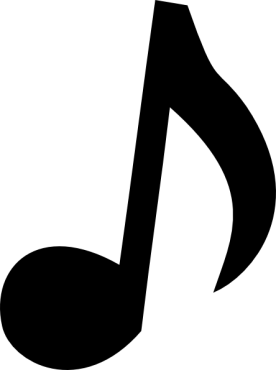 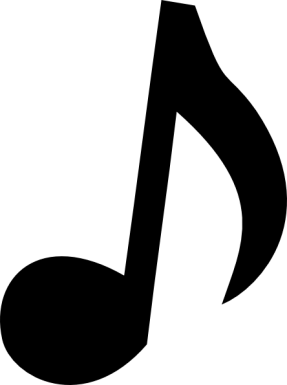 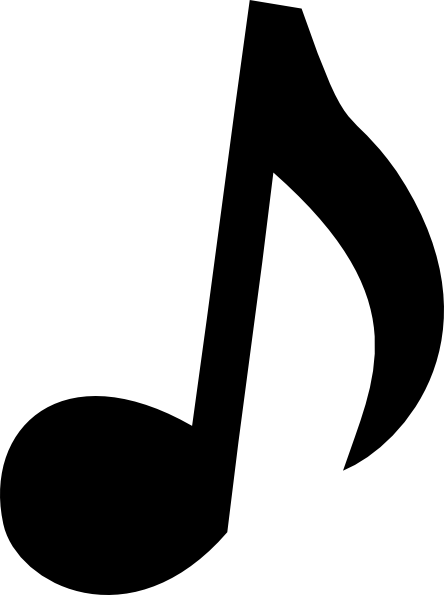 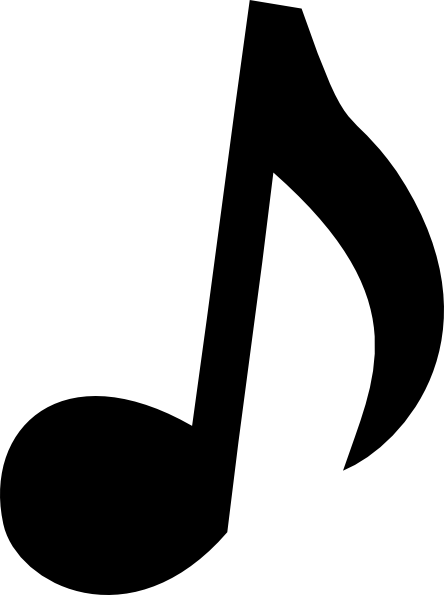 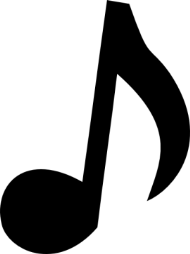 [Speaker Notes: Our idea is to create an energetic, fun and edgy ambiance that blends in multiple elements of these various music genres. 

The interior of the karaoke box is going to represent this vibe with a simple and cool pop art/ retro style.]
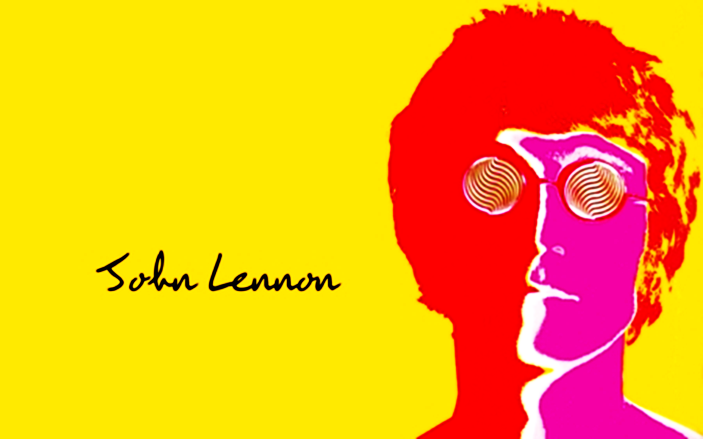 B
O
L
D
C
O
L
O
U

s
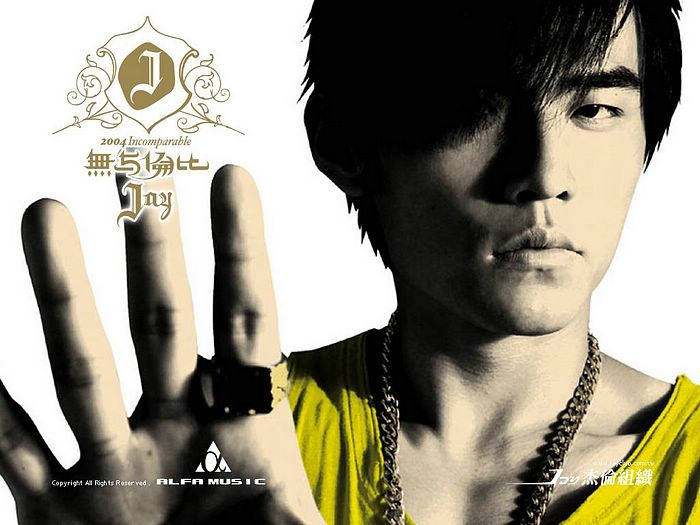 Contrasts
[Speaker Notes: We will use bold colors, distinct contrasts, and…..]
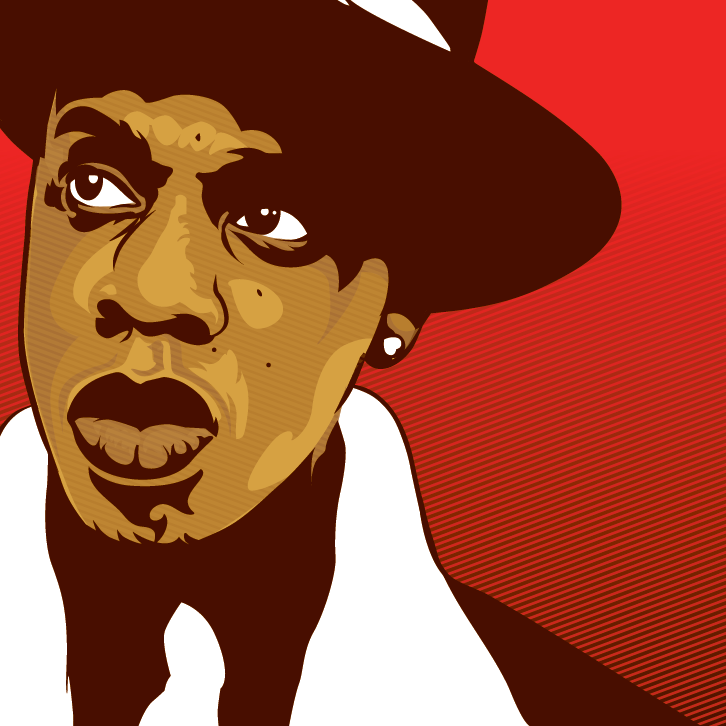 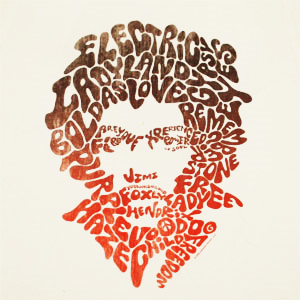 Huge
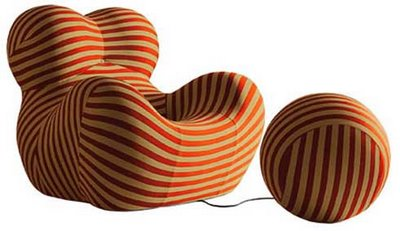 Graphics
[Speaker Notes: ……and huge graphics on widely stretched spaces.]
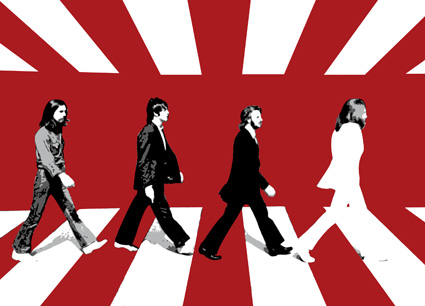 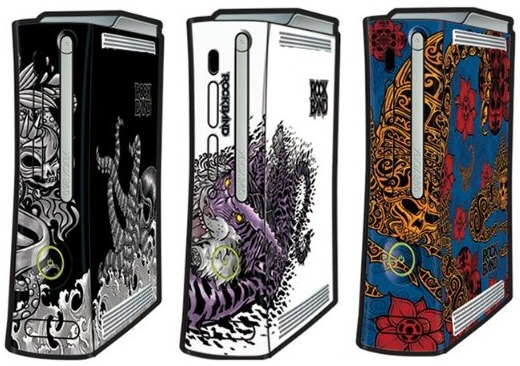 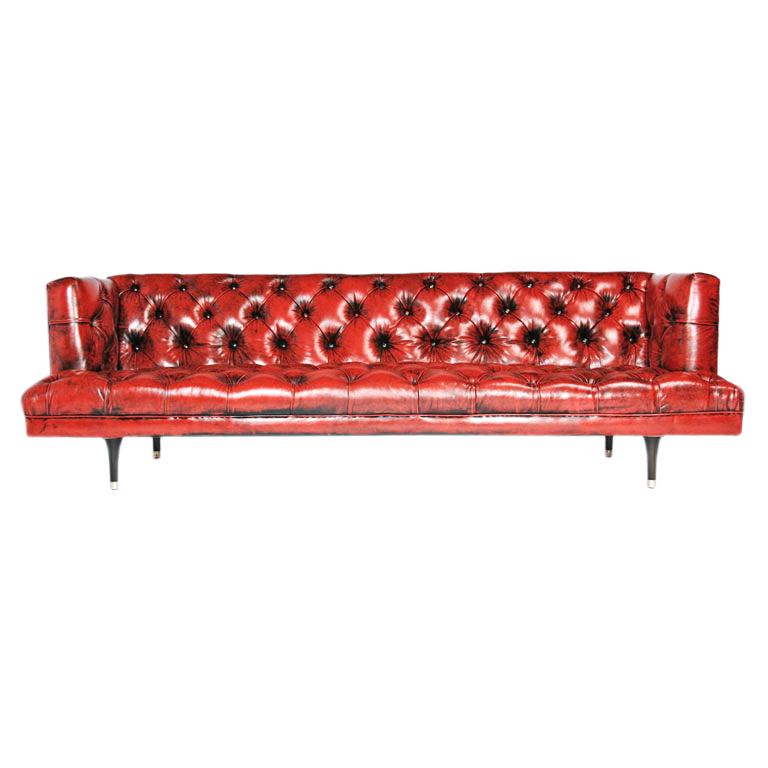 Rock ‘n Roll
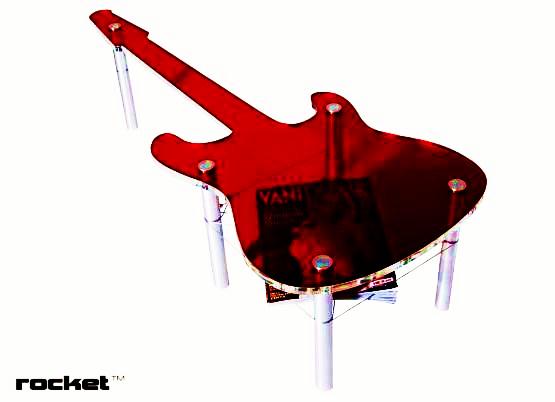 Room
[Speaker Notes: In addition, since one of our main attractions is going to be the X-box rock bands installed in some of our rooms, 

we are going to select a couple of theme rooms that will have more rock music influence in their designs.]
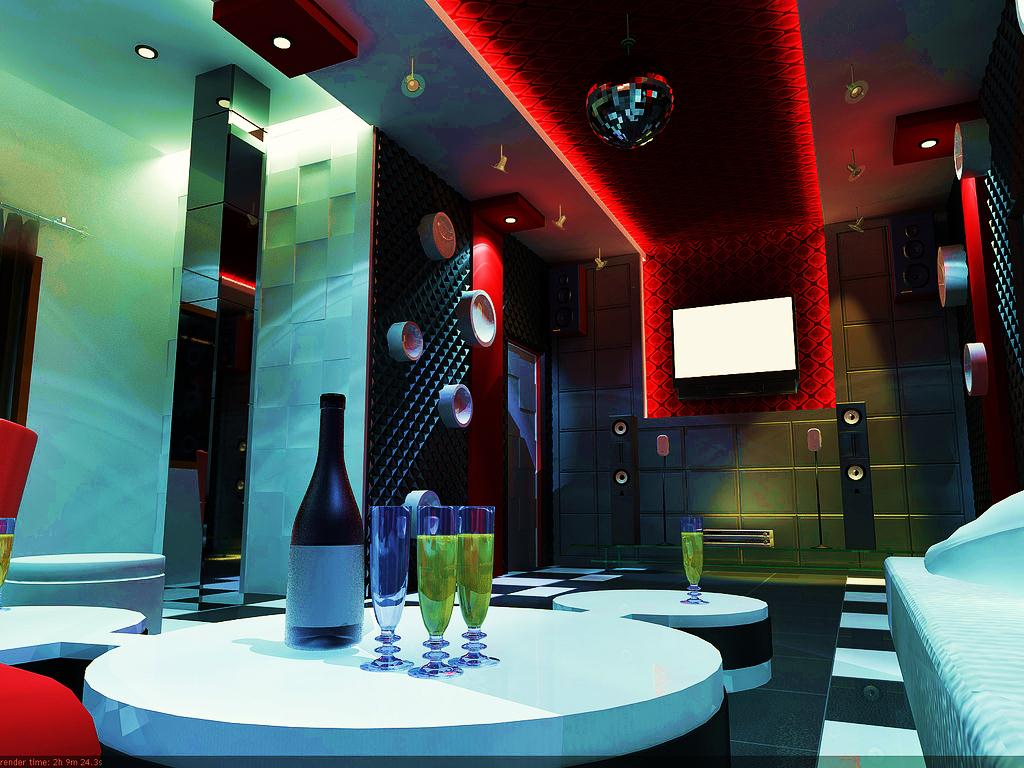 [Speaker Notes: Customers are going to walk in to Armada and find themselves in a casual and relaxing place where they can have some drinks with their buddies, sit back, relax and immerse themselves in fun and music. 

It’s much like a bar lounge but with private spaces, karaoke machines and rock bands.]
WOW
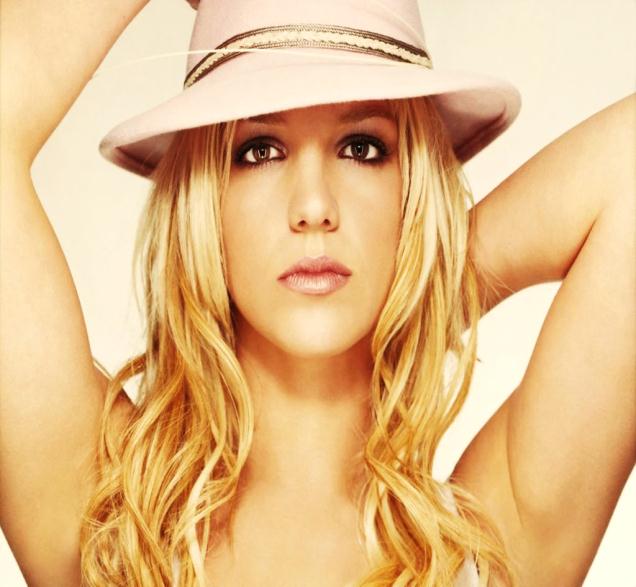 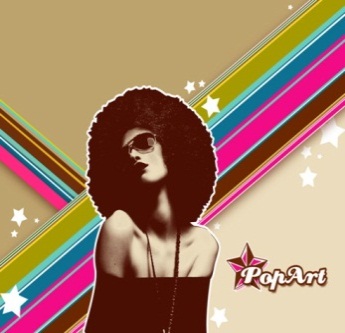 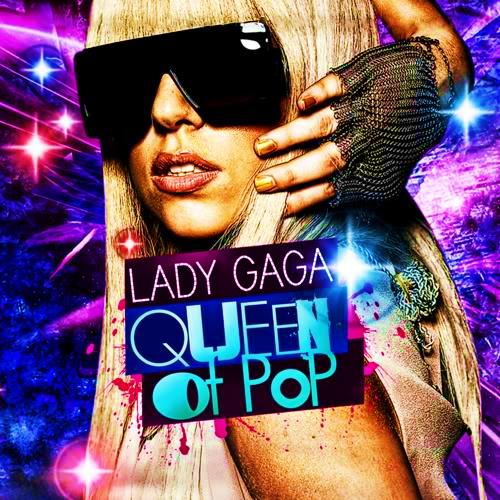 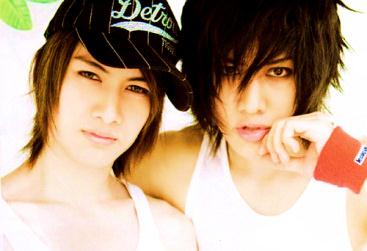 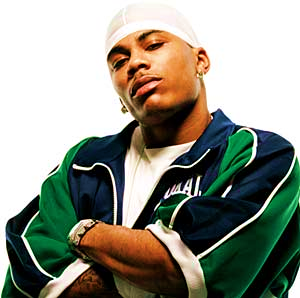 Armada
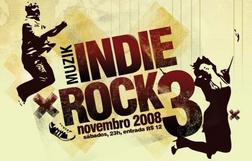 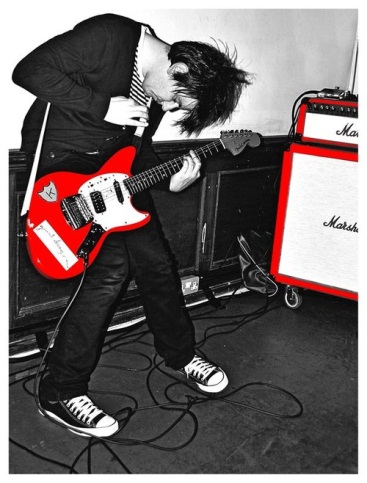 [Speaker Notes: Finally, one of the key aspects of our karaoke box is that it is a clash of cultures.

 Our designs aim to integrate(click) these different styles and bring out the common theme, 

which is the young modern individual’s self expression through music. 

It’s definitely going to be a challenge.

 But we have a concrete design plan of how we are going to do it, and we are confident in providing that wow factor that’s gonna bring a real storm to Seattle.



Now I will pass it on to Chris to talk about our promotion strategies.]
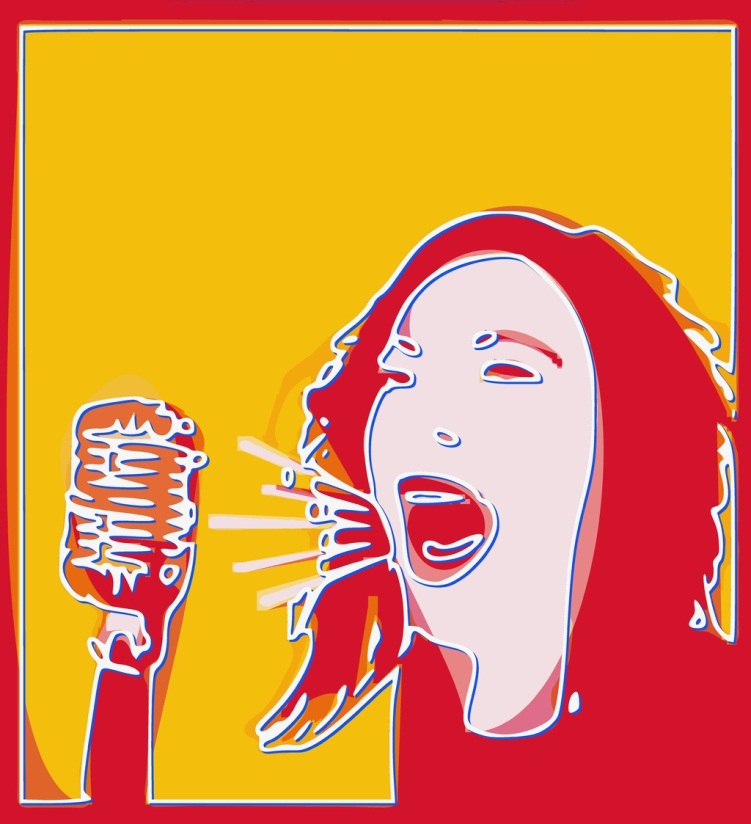 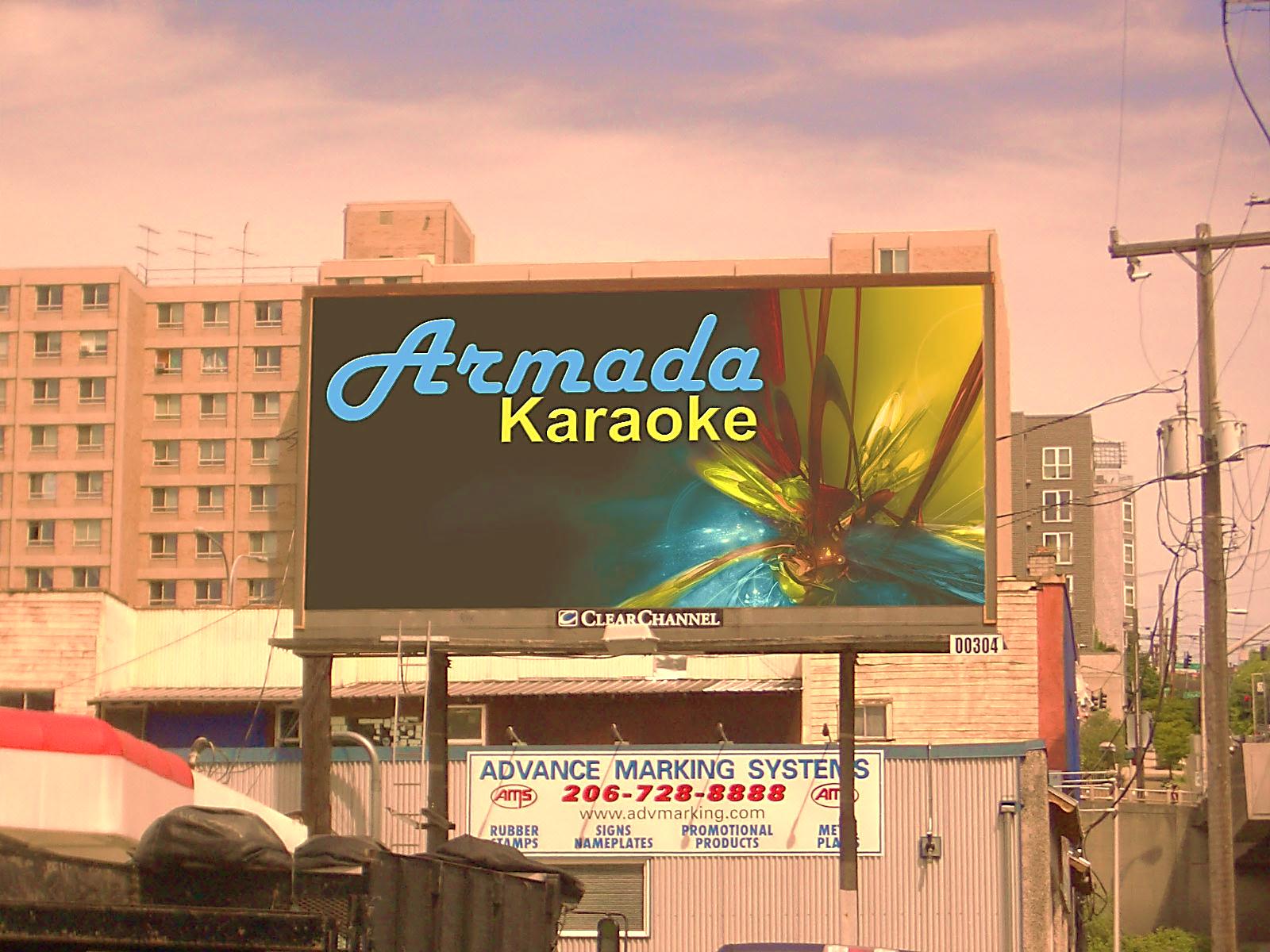 Promotional Strategy
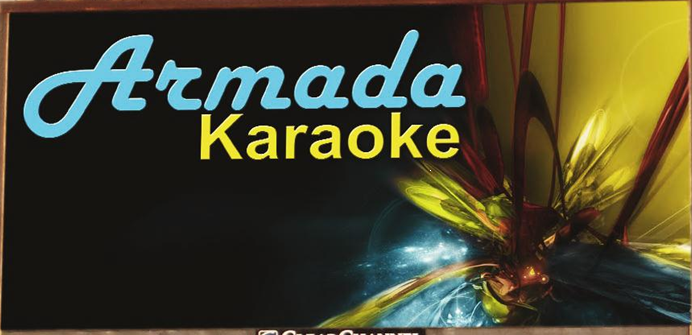 The Competition
Integrated        Promotional 
Plan
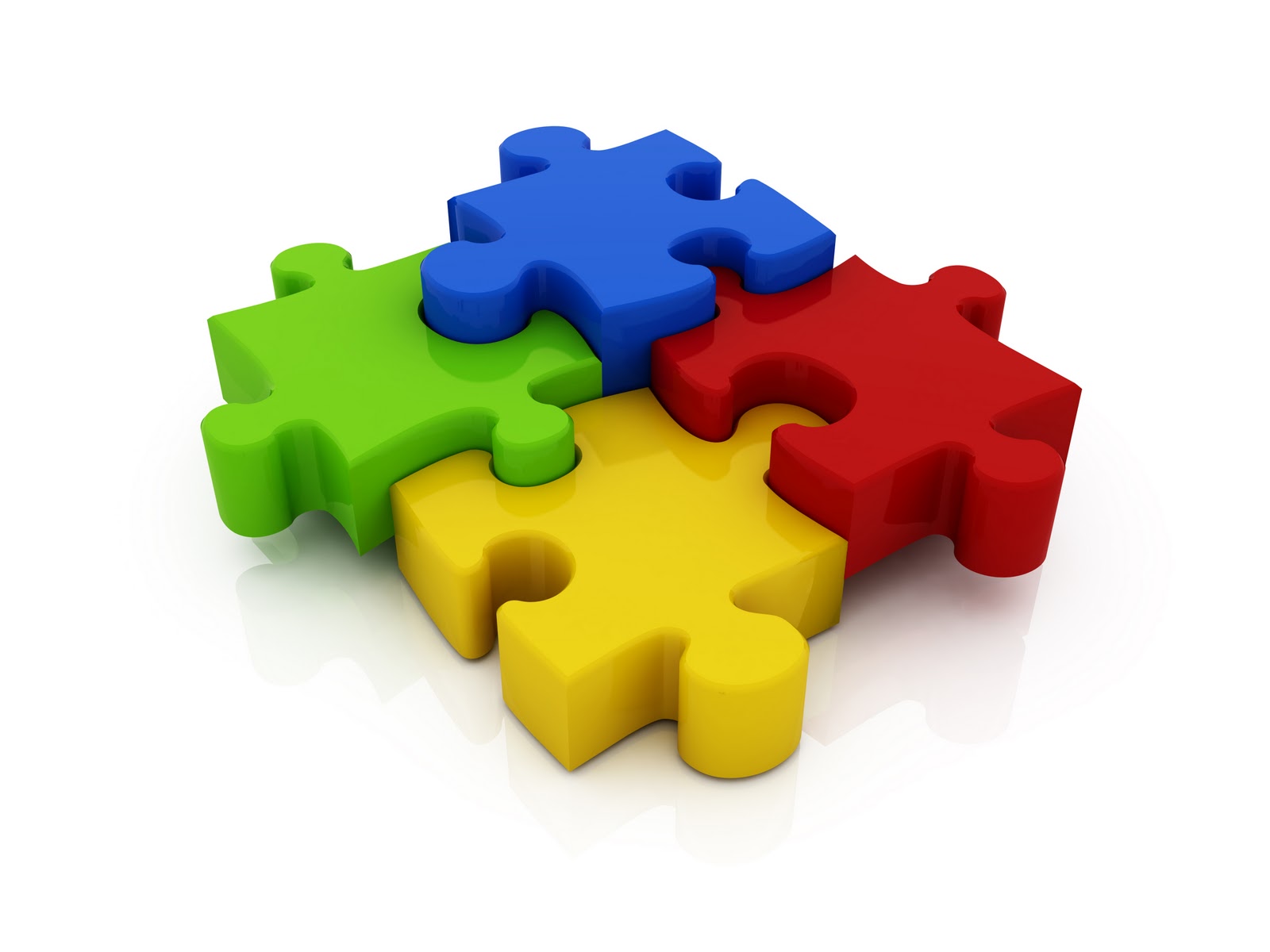 Flyers
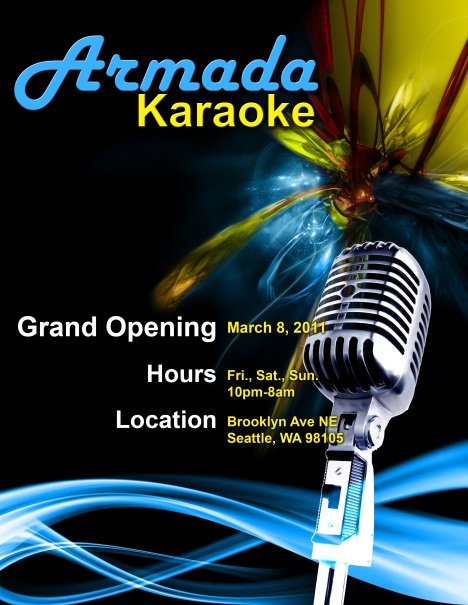 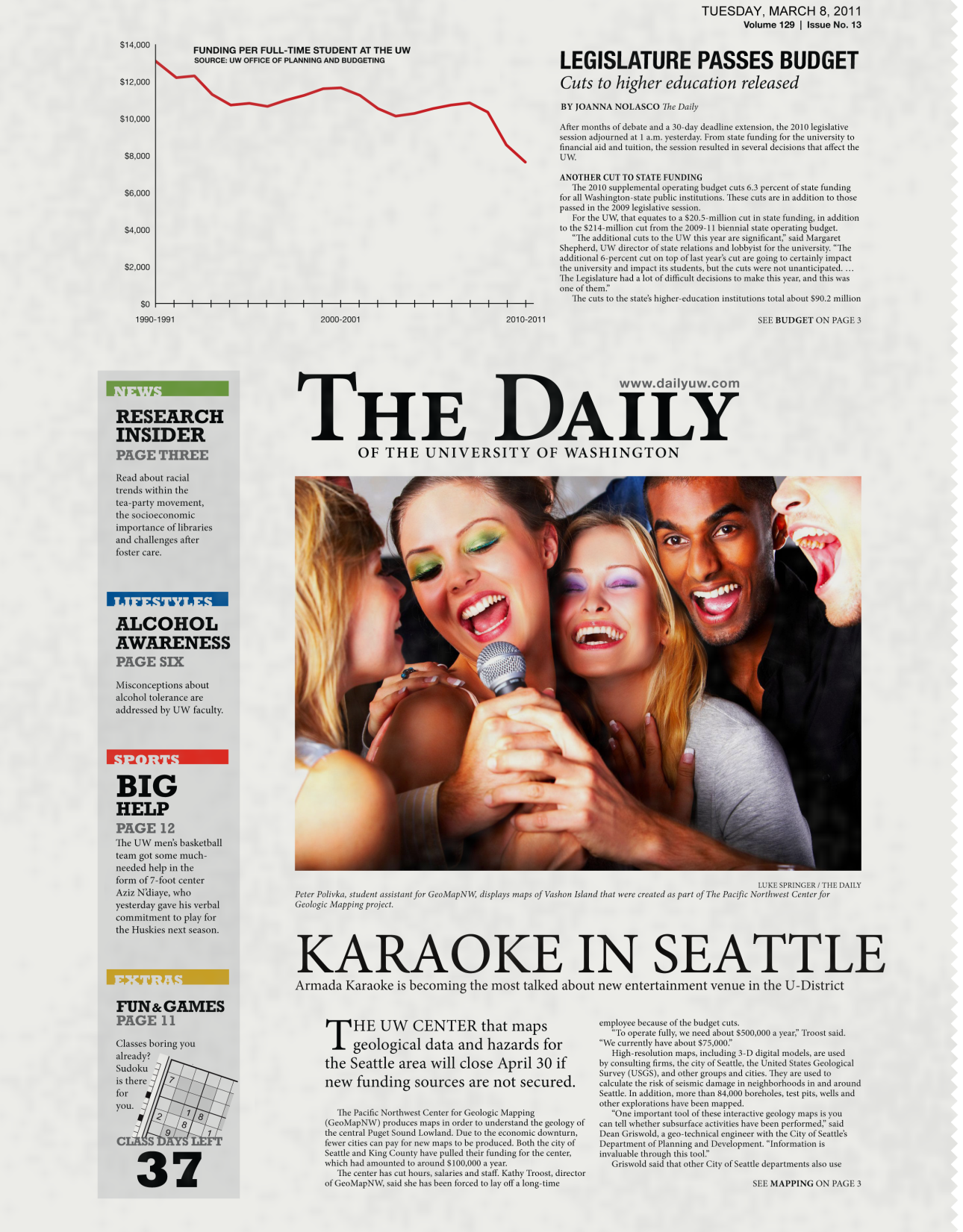 Newspaper
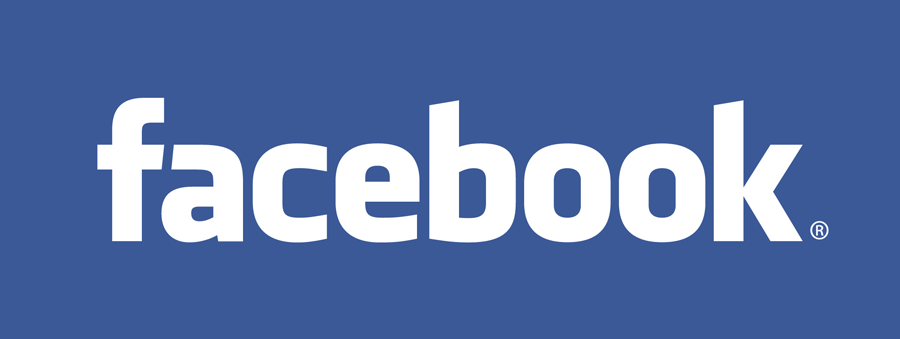 Architecture
Architecture
Word of Mouth
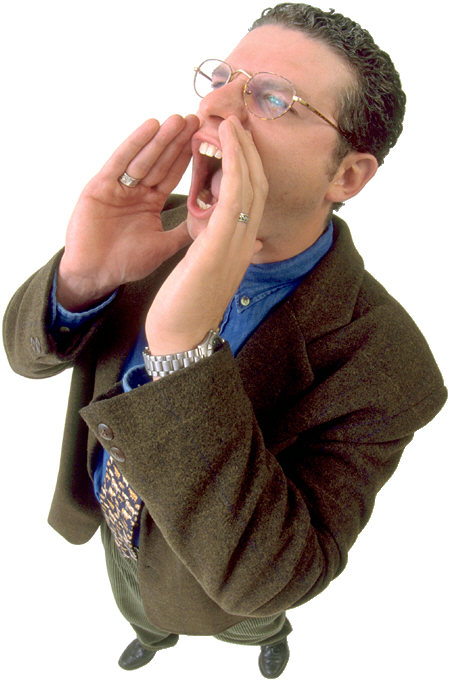 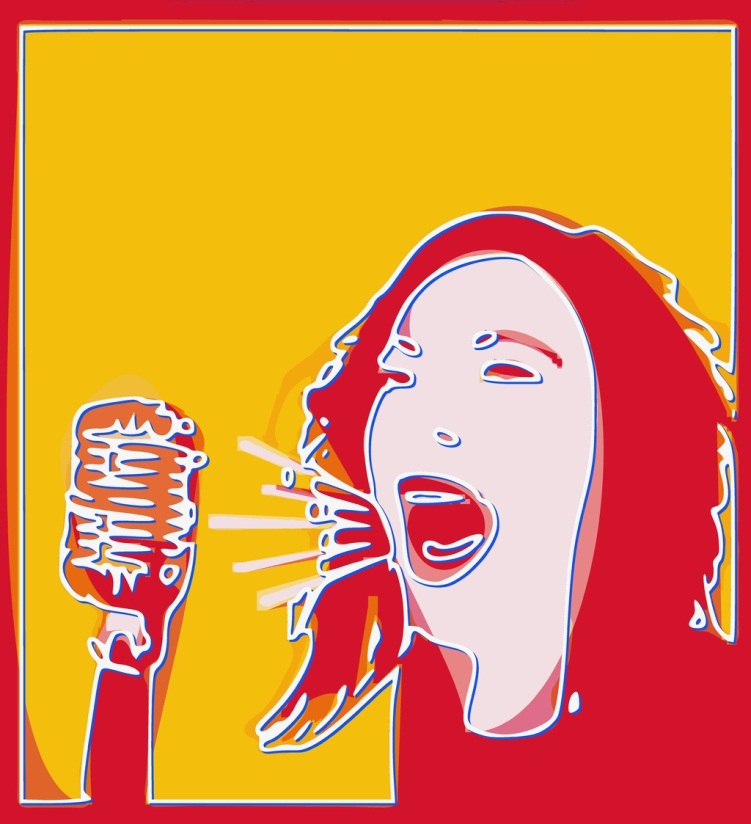 Numbers
Numbers
[Speaker Notes: Ladies and gentlemen, my name is Matthew li, the CFO of Armada
As a professional businessman, I fully understand that numbers are important.
Of course, numbers initiate; numbers motivate; and numbers benefit.]
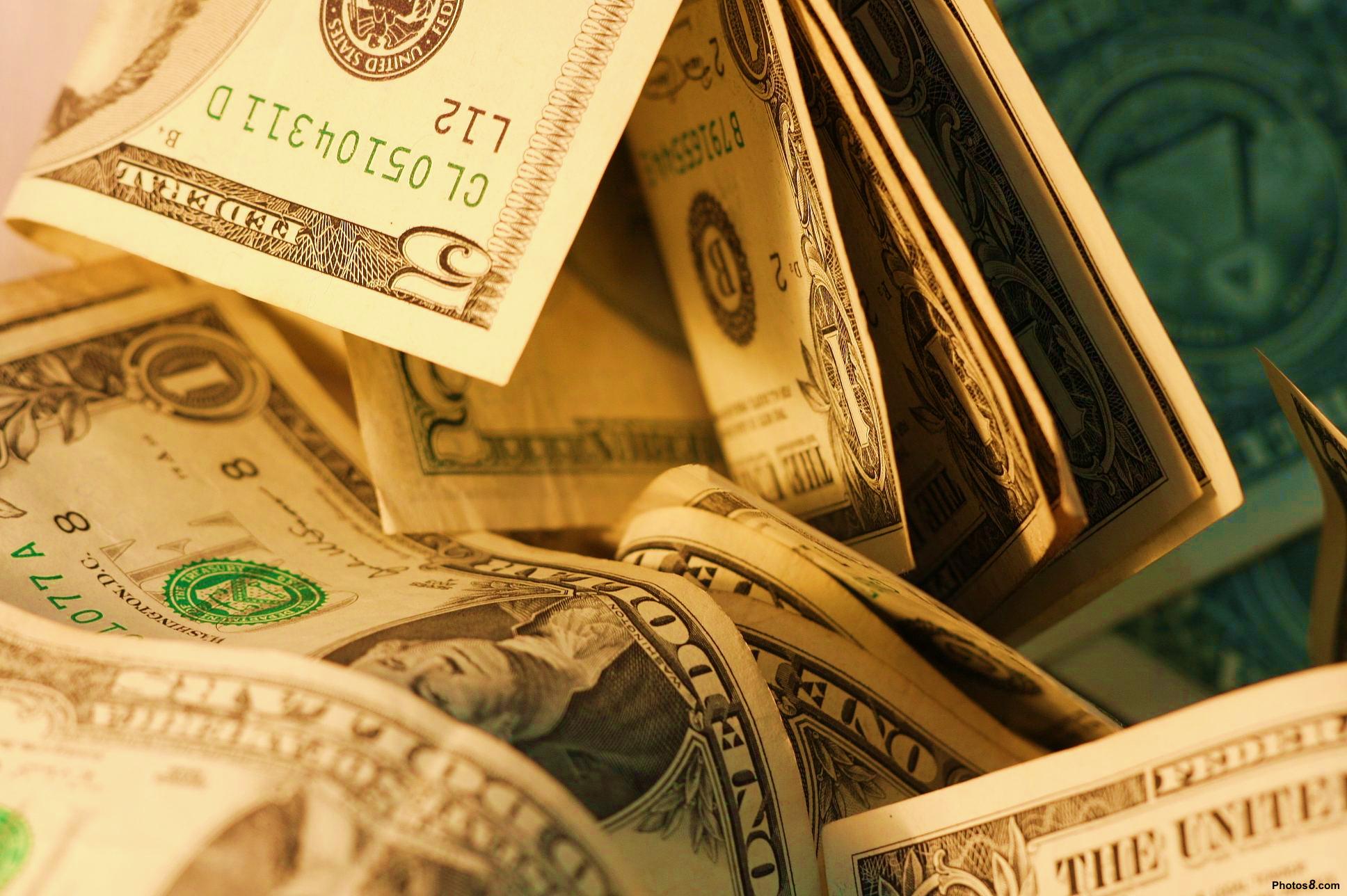 truly mean
[Speaker Notes: So ladies and gentlemen, please let me explain to you, what the importance of numbers truly mean in our case.]
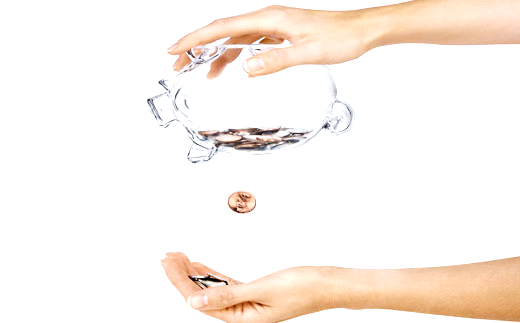 Annual Cost:
                 328,000
[Speaker Notes: The total cost of the first year will be 328 thousand dollars. And since the most of it are fixed costs, this number is not going to change significantly over years.]
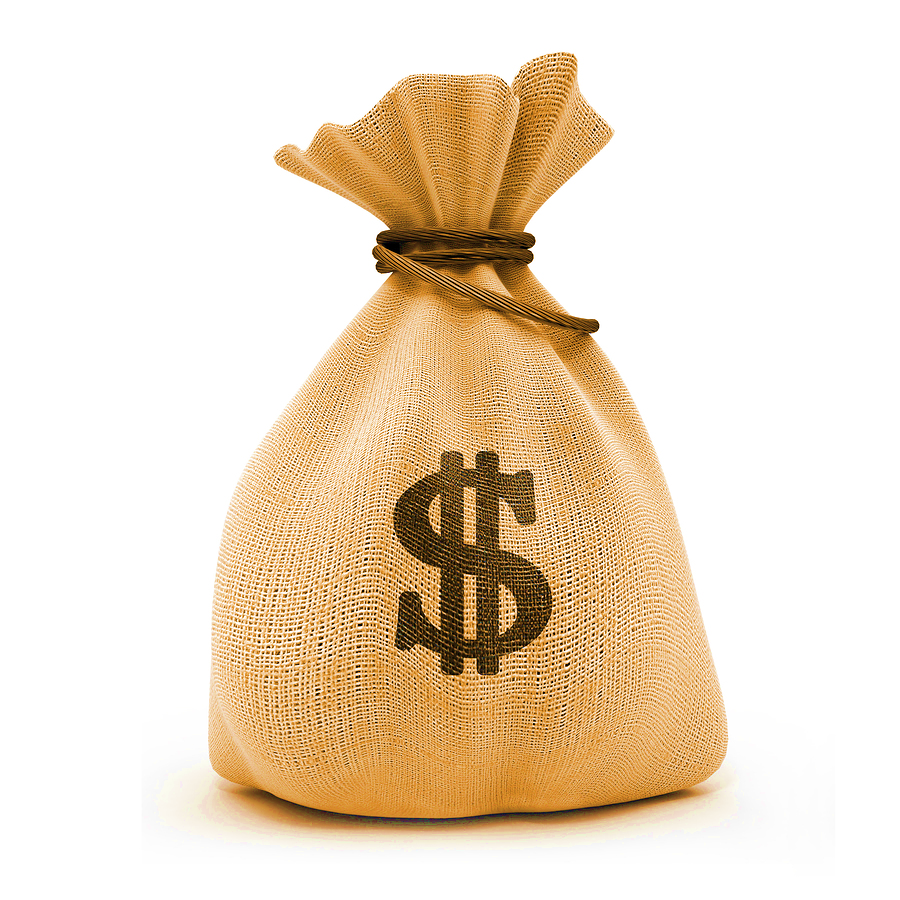 Revenue
[Speaker Notes: Ladies and gentlemen, with our heavy advertising and unique features of our services, we will be able to start with revenue of 460 thousand dollars in the first year, 
However, due to the size of our business and its limited capacity, our revenue will not experience a long period of growth. 
Rather, it will grow at 2% in the first four years, and quickly reach its max potential in the fifth year]
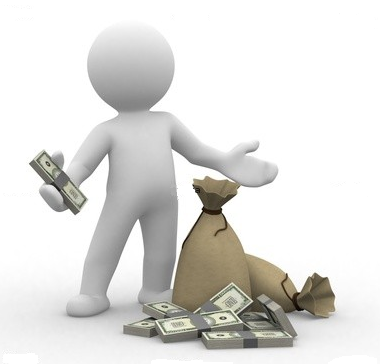 Net Income
Net Income
[Speaker Notes: Our revenue will still be able to cover the cost starting the first year,
meaning, ladies and gentlemen, we will be profitable, starting the first year.]
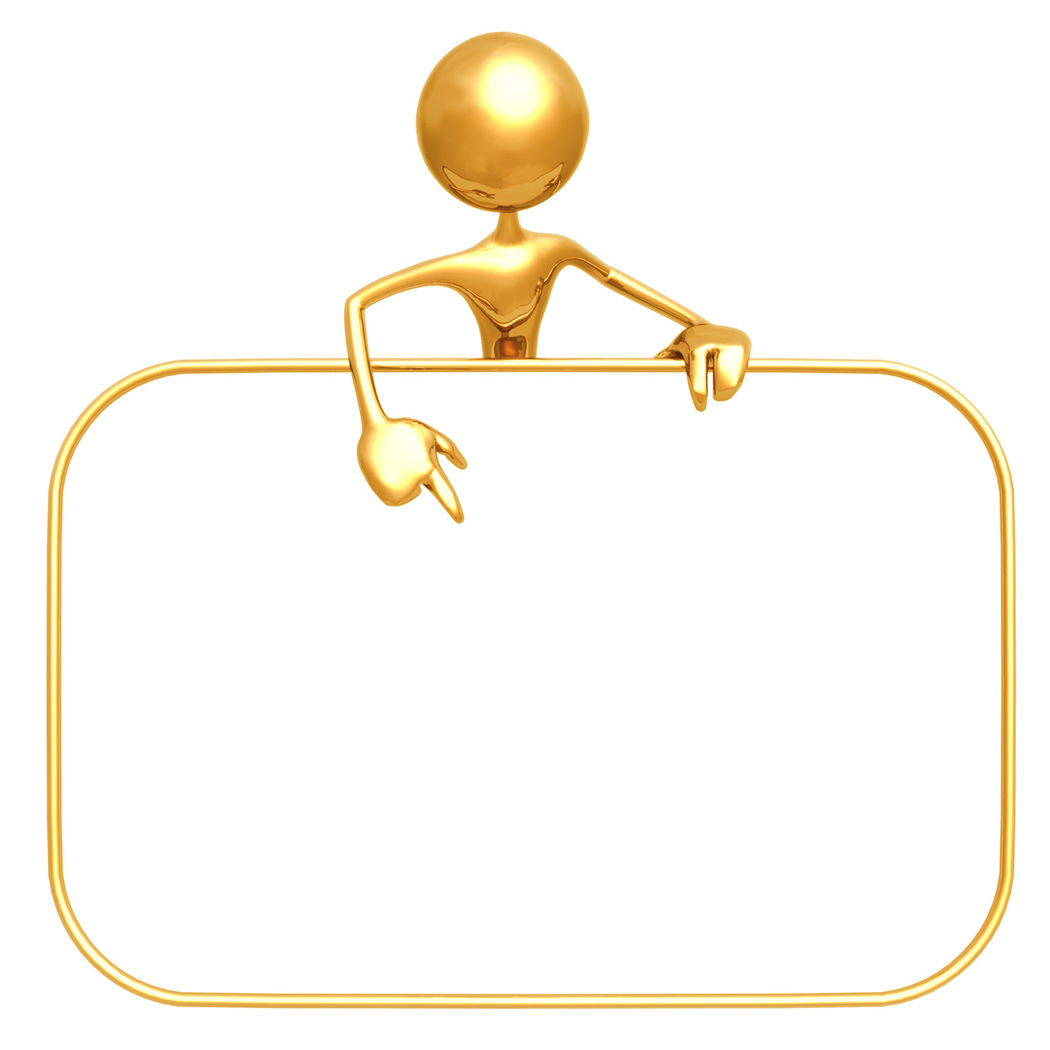 $521,230
[Speaker Notes: We might not have big-number earnings, because after all, this is a relatively small business and we are only asking for 521,230 thousand dollars.]
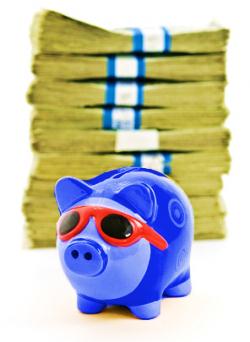 ROE
[Speaker Notes: But considering the amount of money invested, we give back a pretty high return to our investors.
With our initial equity, we generate additional 25% profit out of it and this number reaches 34% in 4 years.]
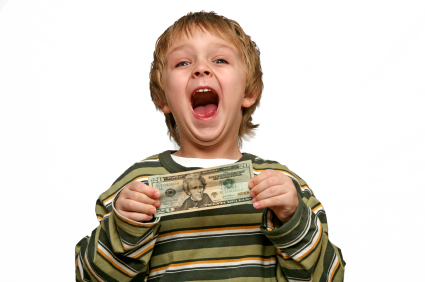 NPV
3-year               $399,055.57 
    5-year            $712,764.39
[Speaker Notes: The net present value of our earnings of the first three years is about 400 thousand dollars and 712 thousand for the 5-year period.]
ROI (in present value)
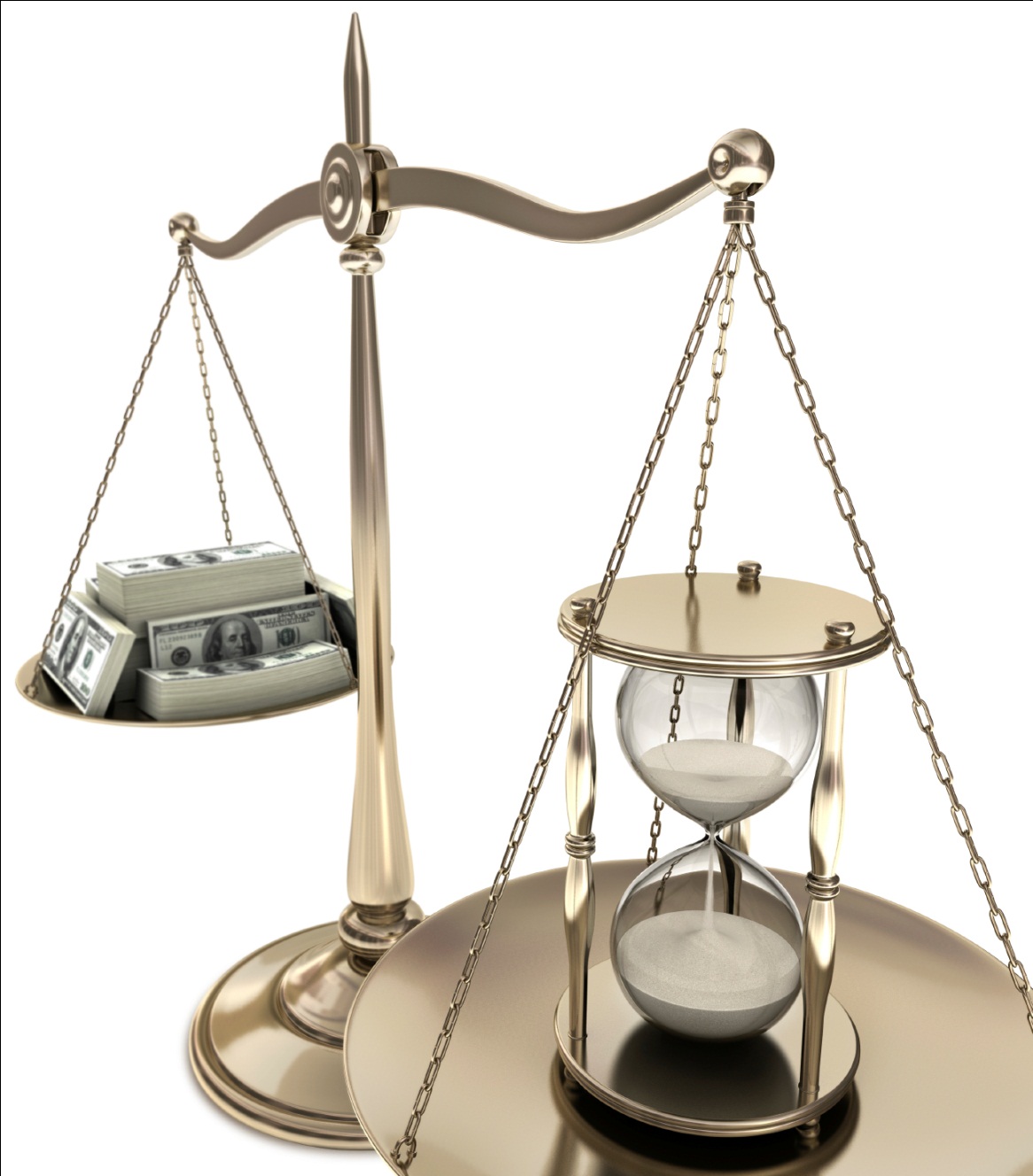 3-years…………..77%                 

            5-years ………………137%
[Speaker Notes: If this doesn't make any sense to you ladies and gentlemen, it means if you put in 100 dollars today and decide to invest for three years, you get additional 77 dollars return today right away, and if you extend your commitment to 5 years, you get additional 137 dollars today right away.   
Ladies and gentlemen, these are great numbers. But please don't let the numbers just be numbers. Let the numbers be the opportunity of great investment, let the numbers be your profitability, and let the numbers be your richer and brighter future. 
Thank you ladies and gentlemen, I am going to pass it on to Vincent the CEO.]
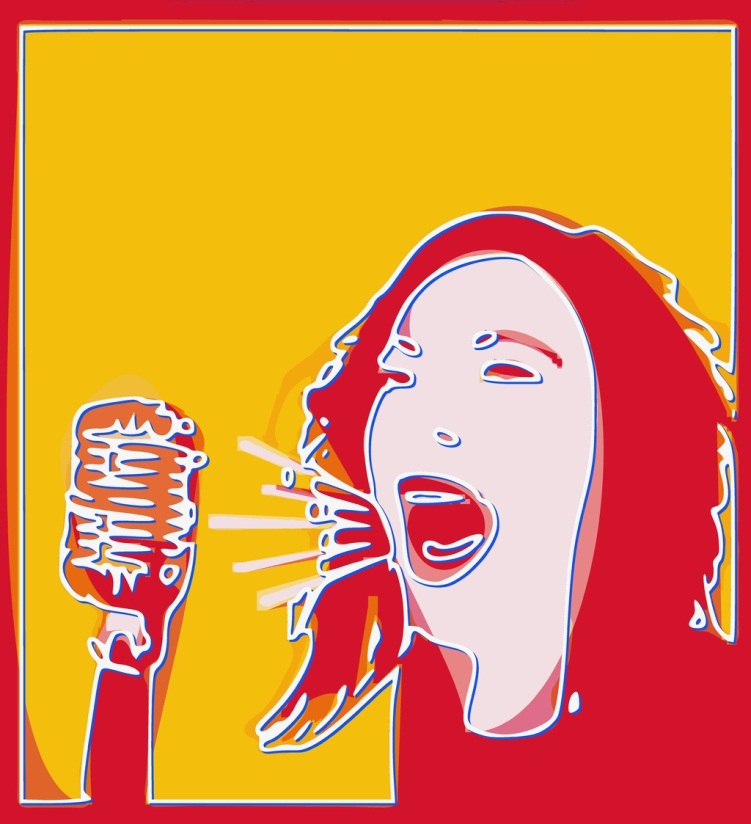 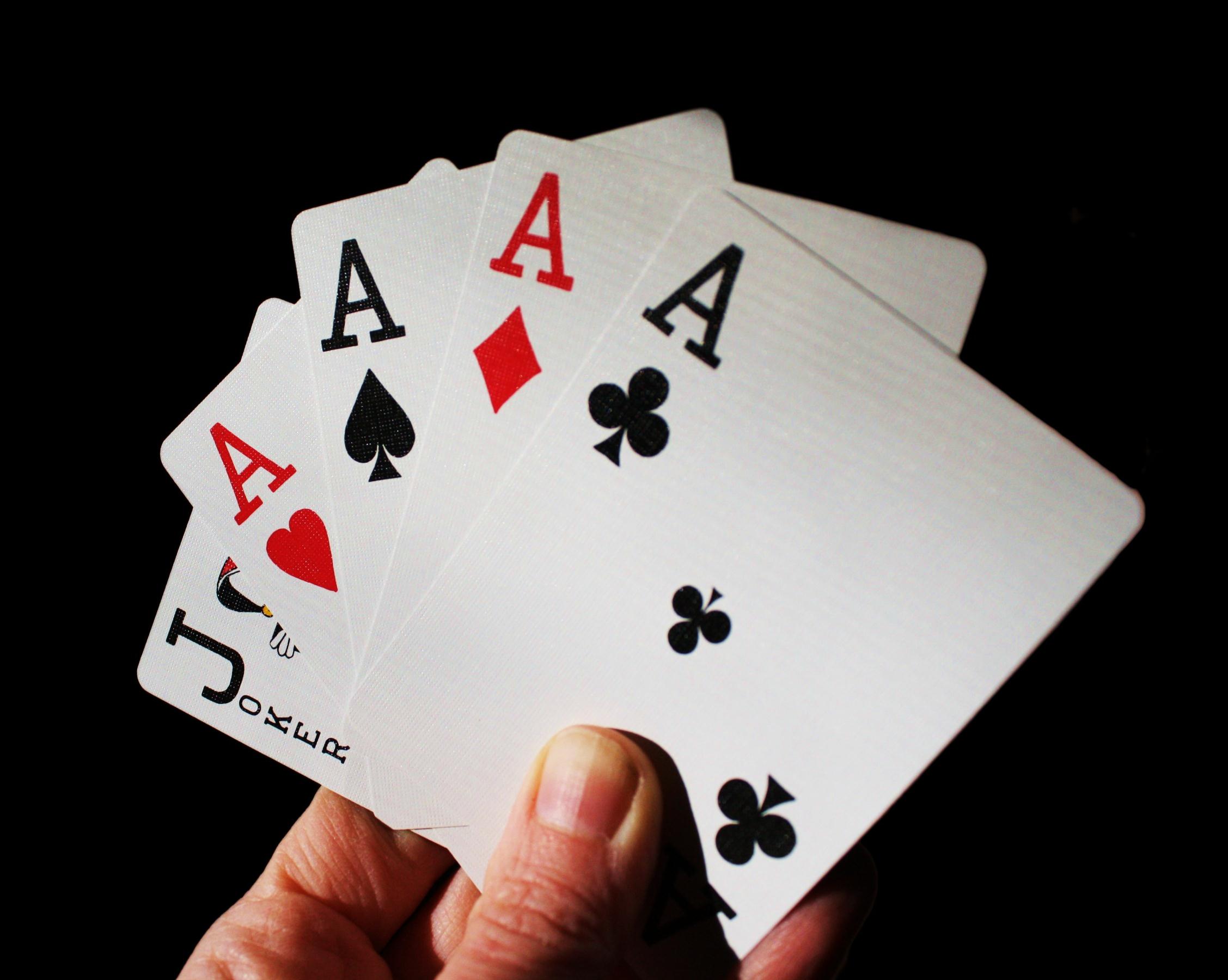 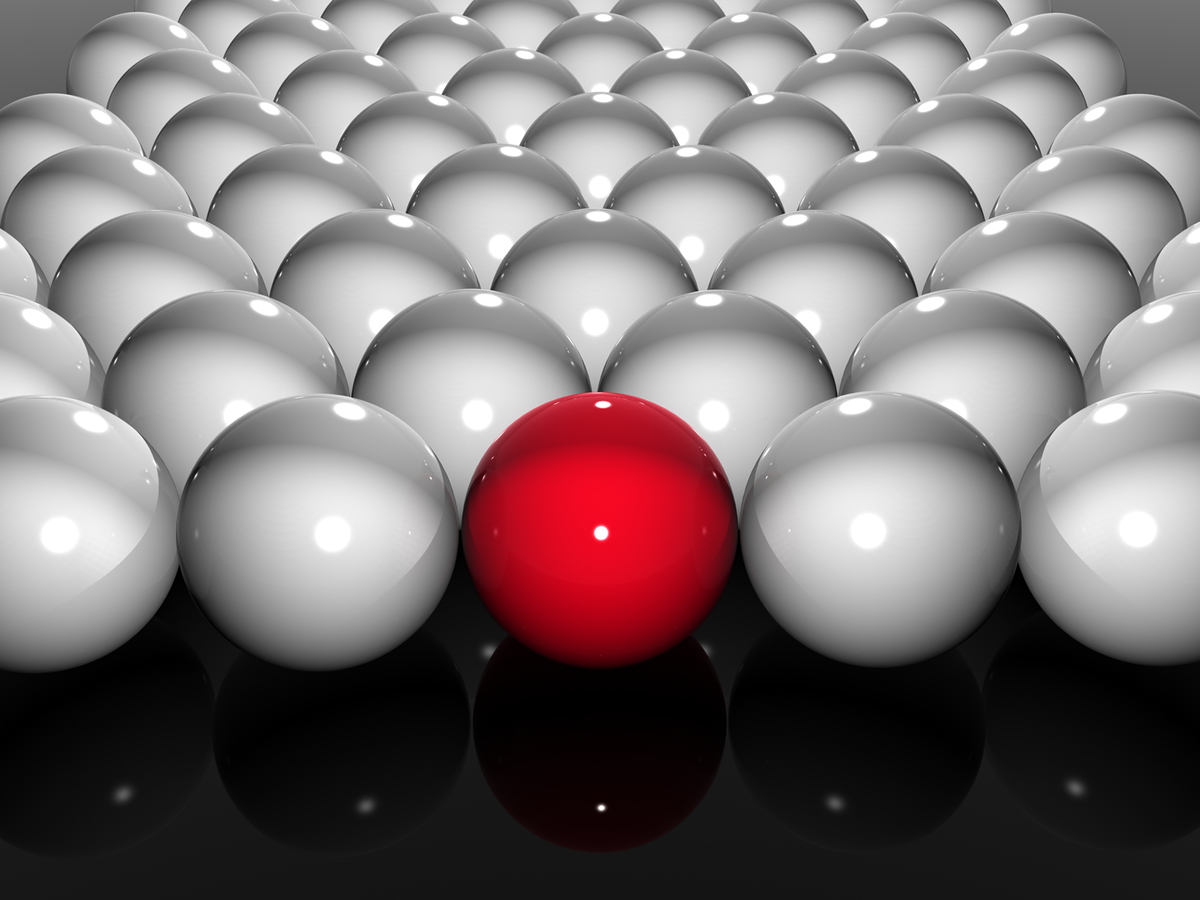 Investment
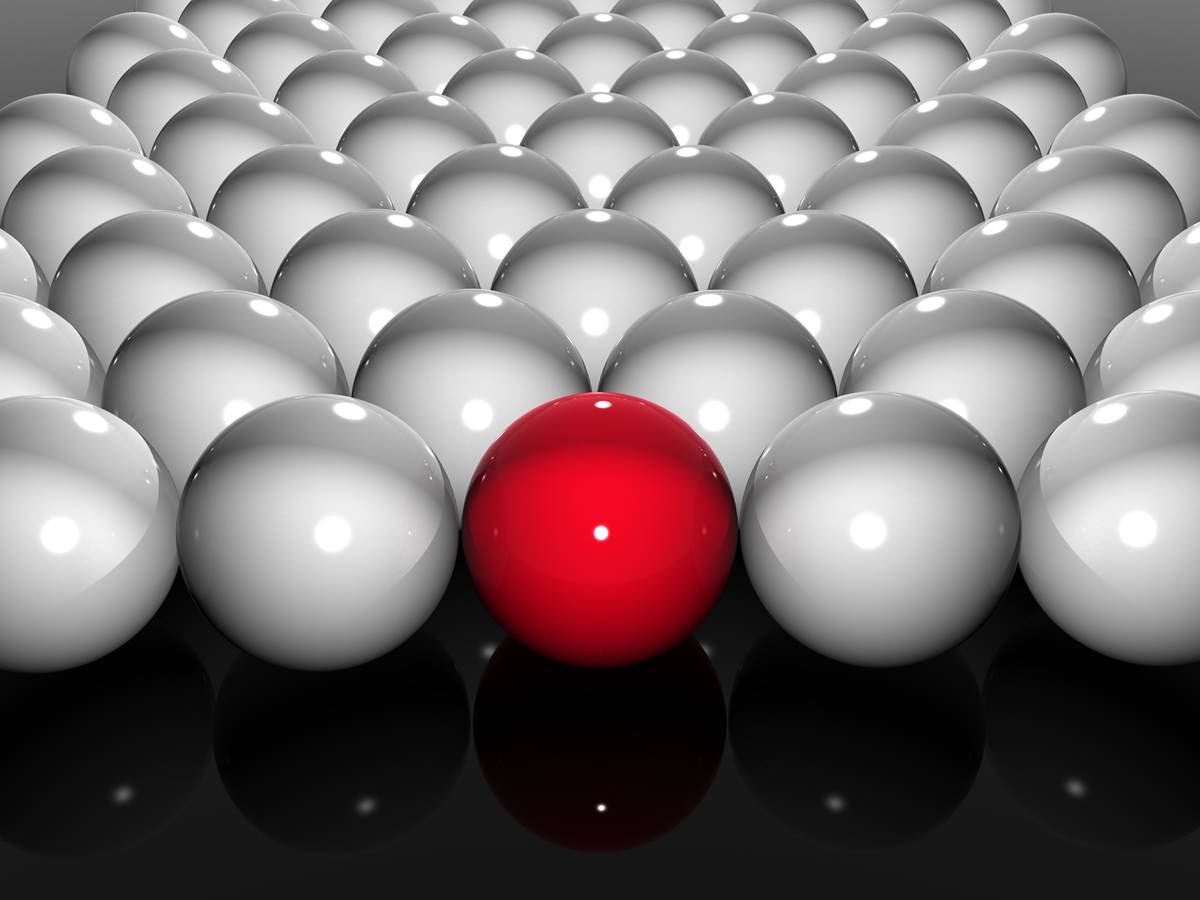 RETURNS
RETURNS
RETURNS
RETURNS
RETURNS
RETURNS
RETURNS
RETURNS
RETURNS
RETURNS
RETURNS
RETURNS
RETURNS
RETURNS
RETURNS
RETURNS
RETURNS
RETURNS
RETURNS
RETURNS
RETURNS
RETURNS
RETURNS
RETURNS
RETURNS
RETURNS
RETURNS
RETURNS
RETURNS
RETURNS
RETURNS
RETURNS
RETURNS
RETURNS
RETURNS
RETURNS
RETURNS
RETURNS
RETURNS
RETURNS
RETURNS
RETURNS
RETURNS
RETURNS
RETURNS
RETURNS
RETURNS
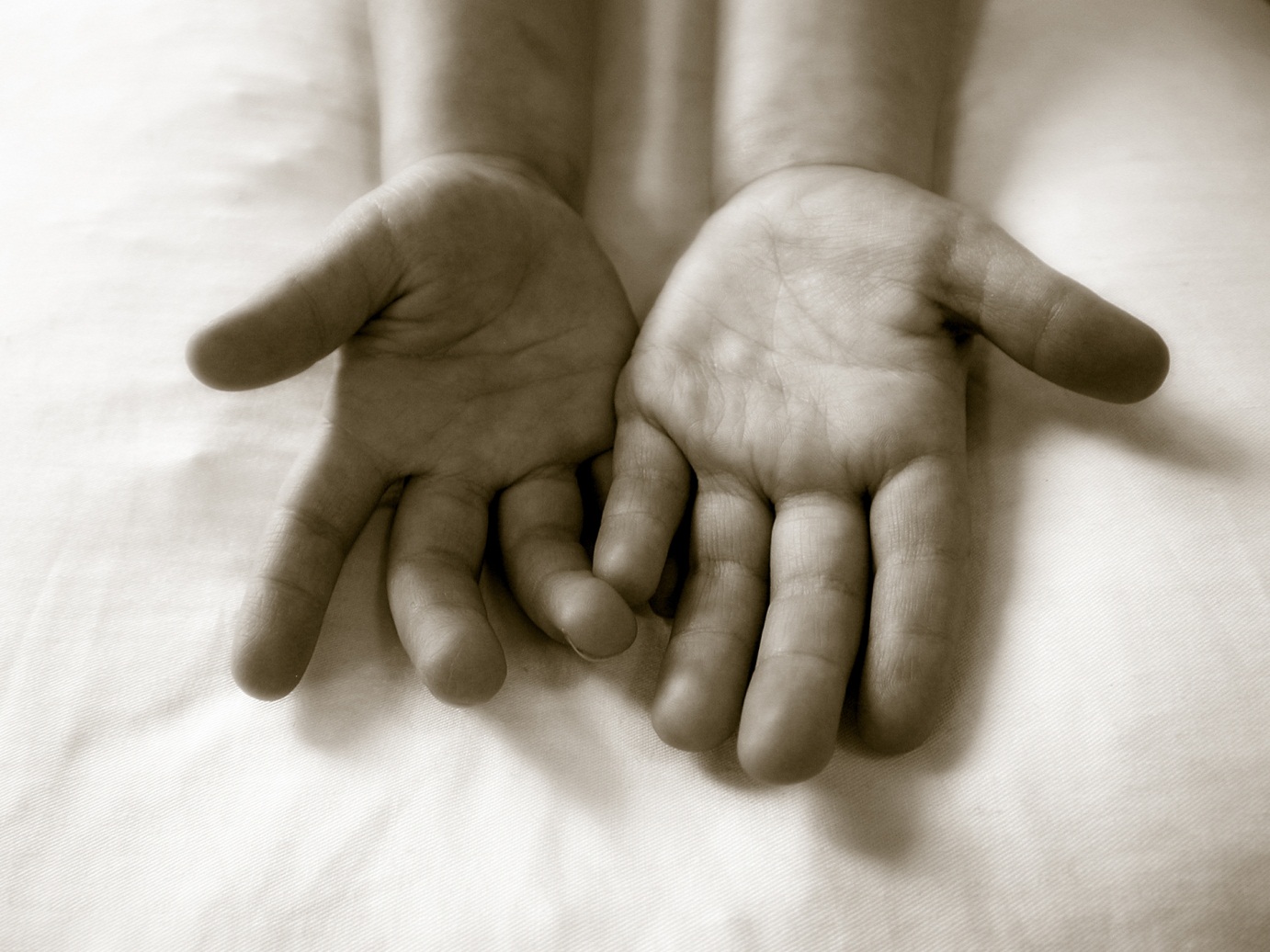 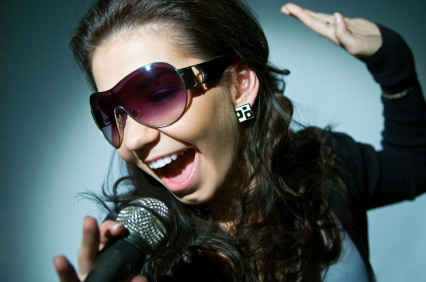 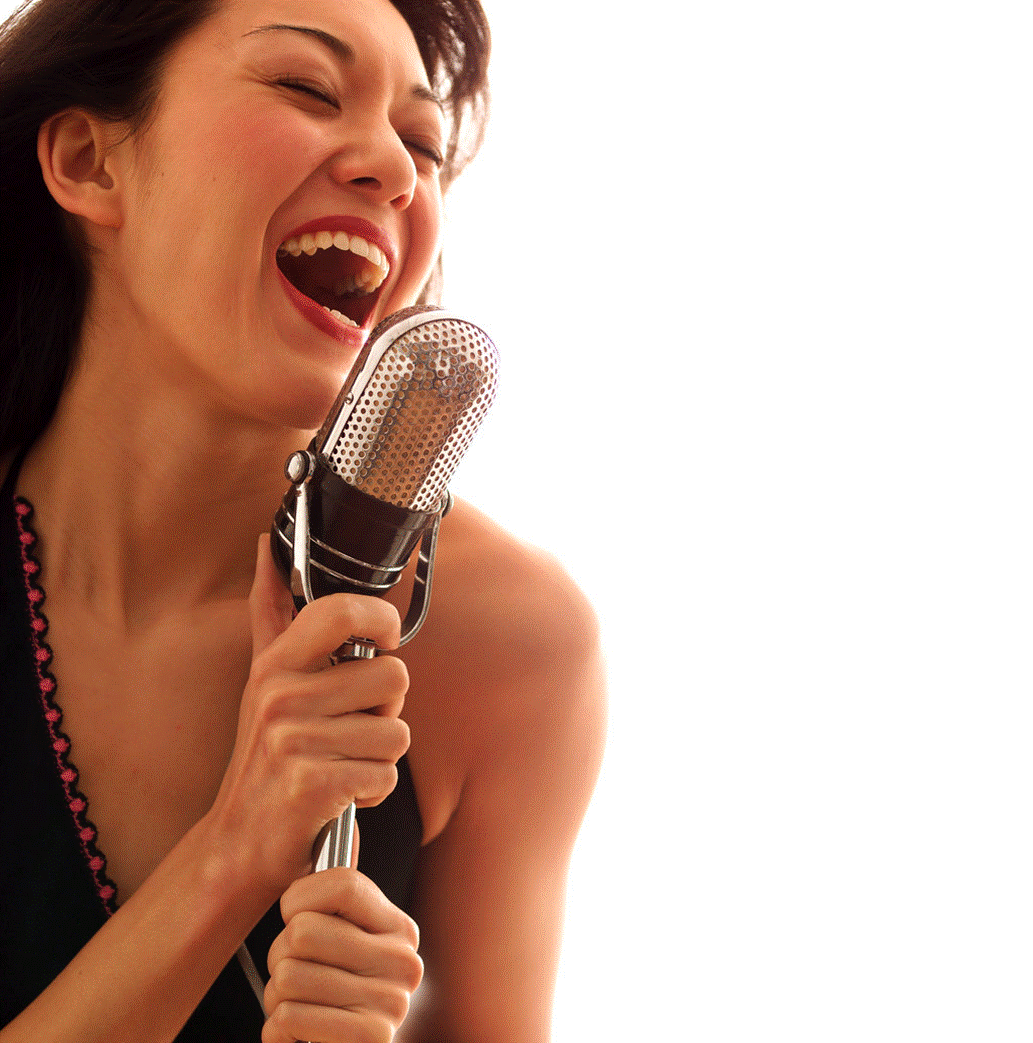 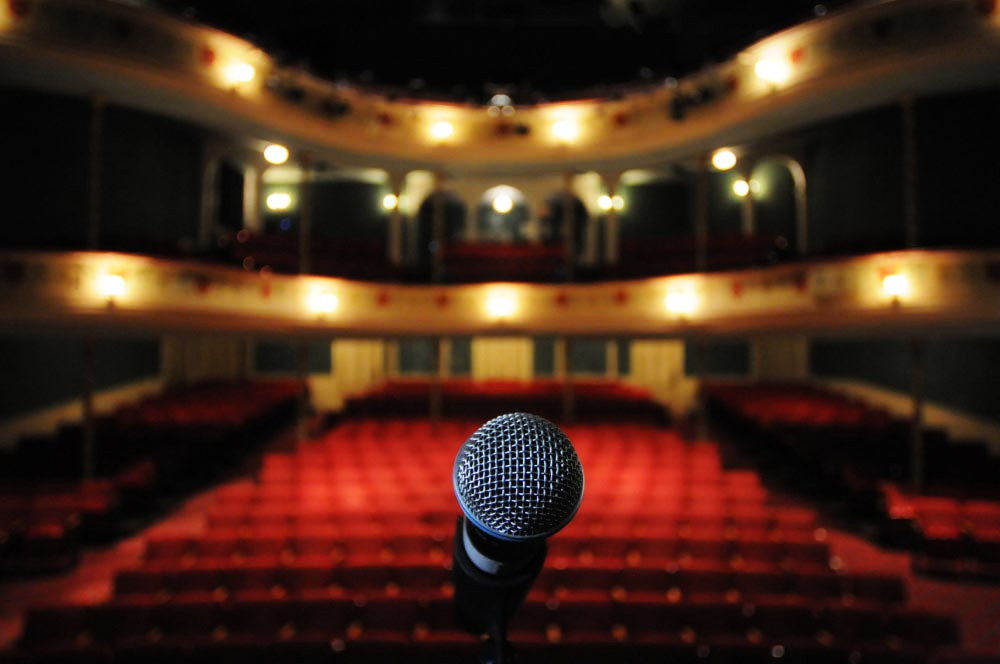 Q&A
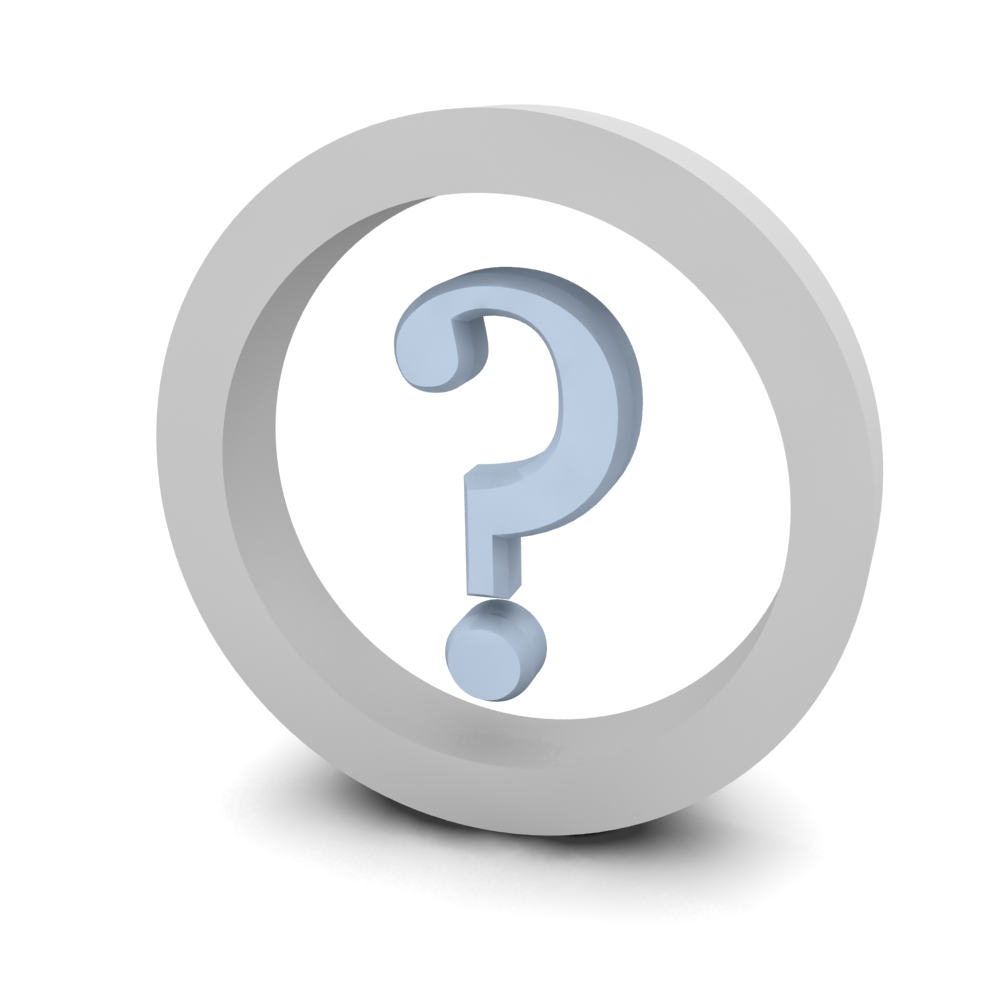